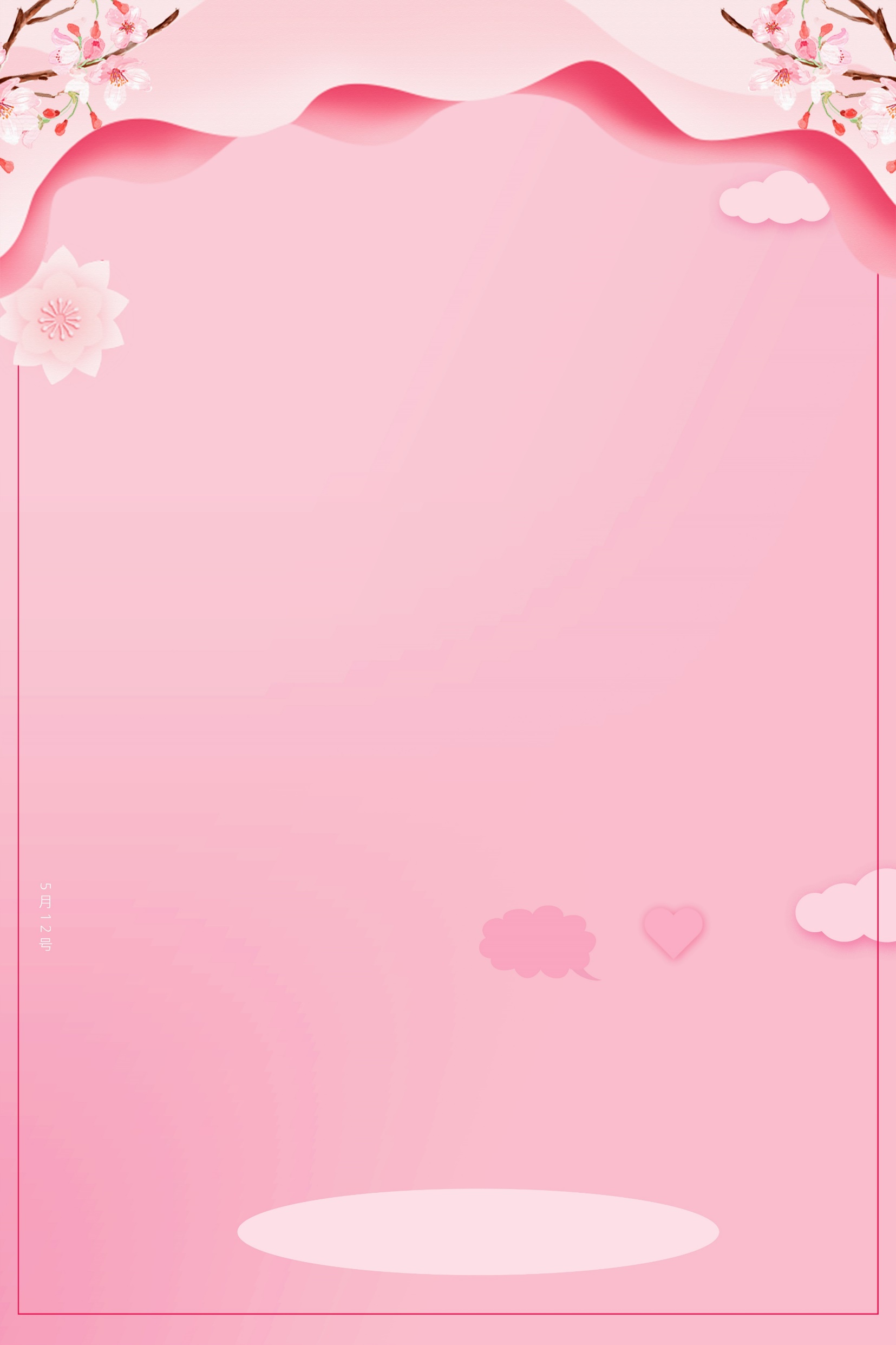 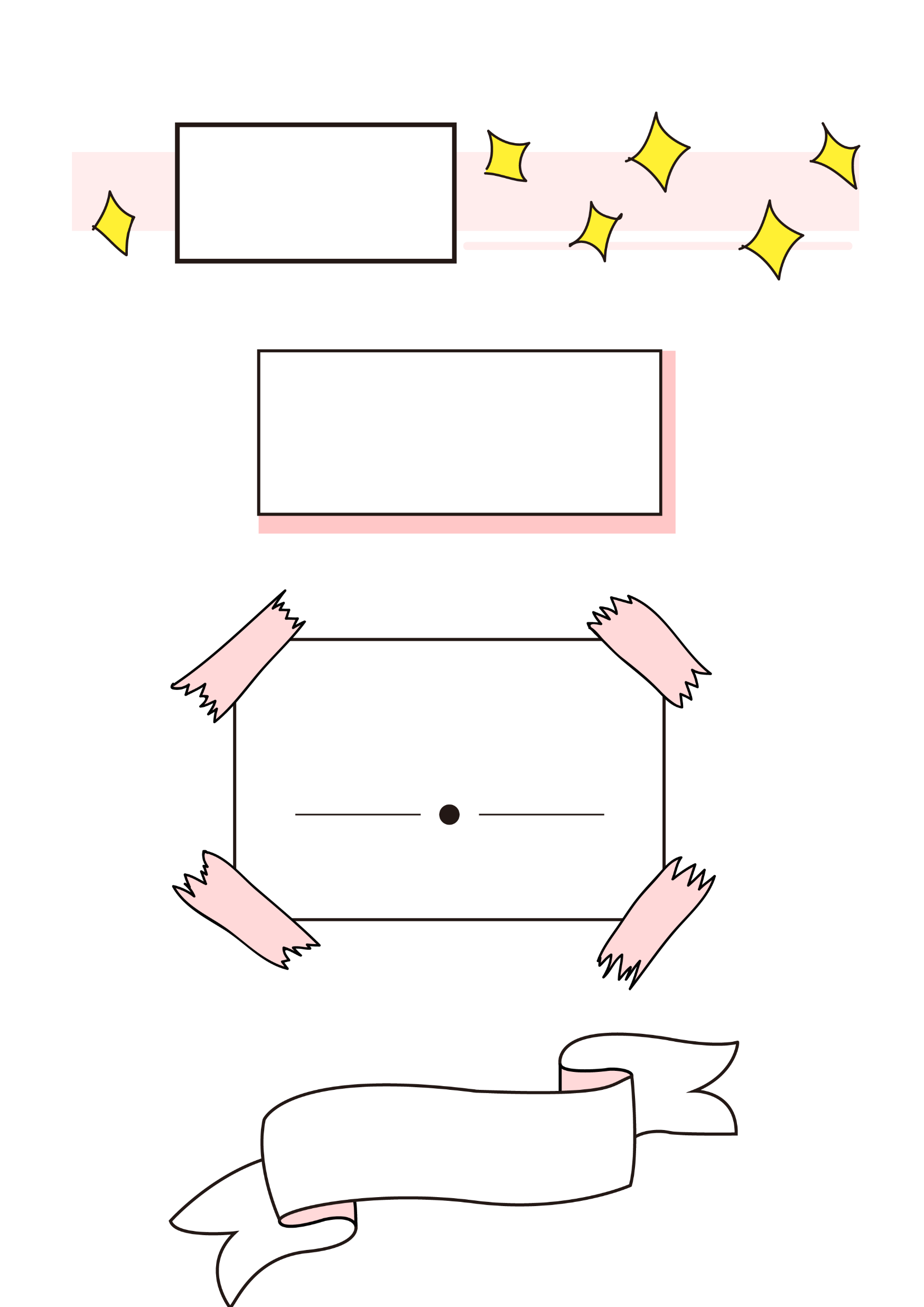 TUẦN 12
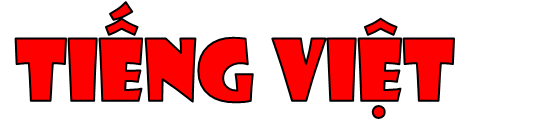 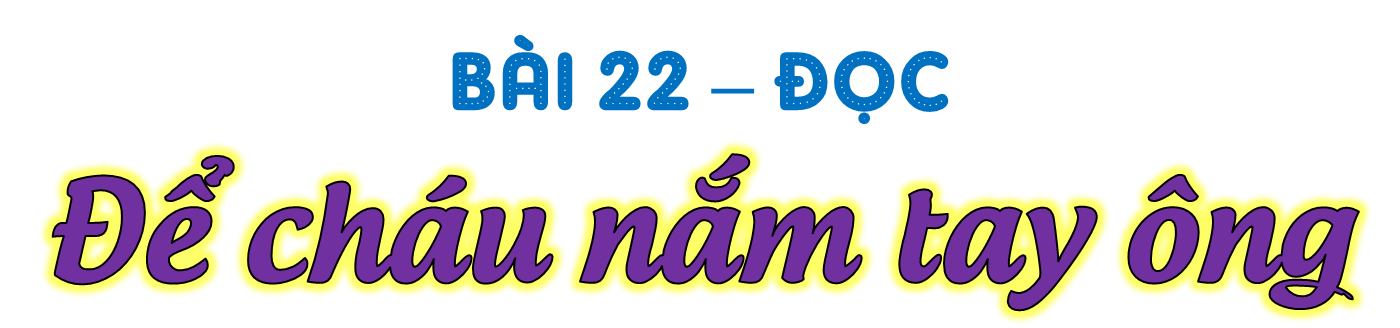 IBAOTU.COM
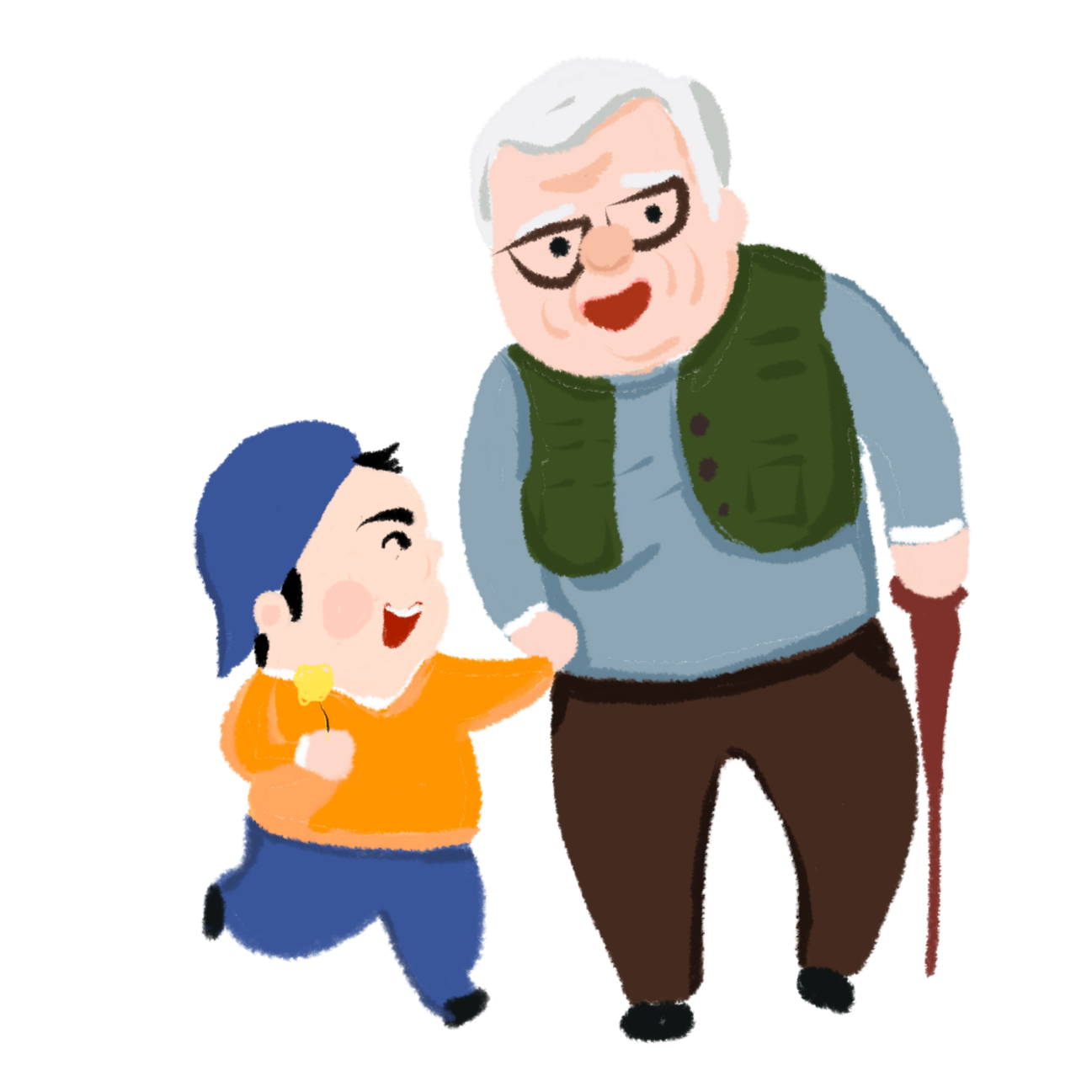 IBAOTU.COM
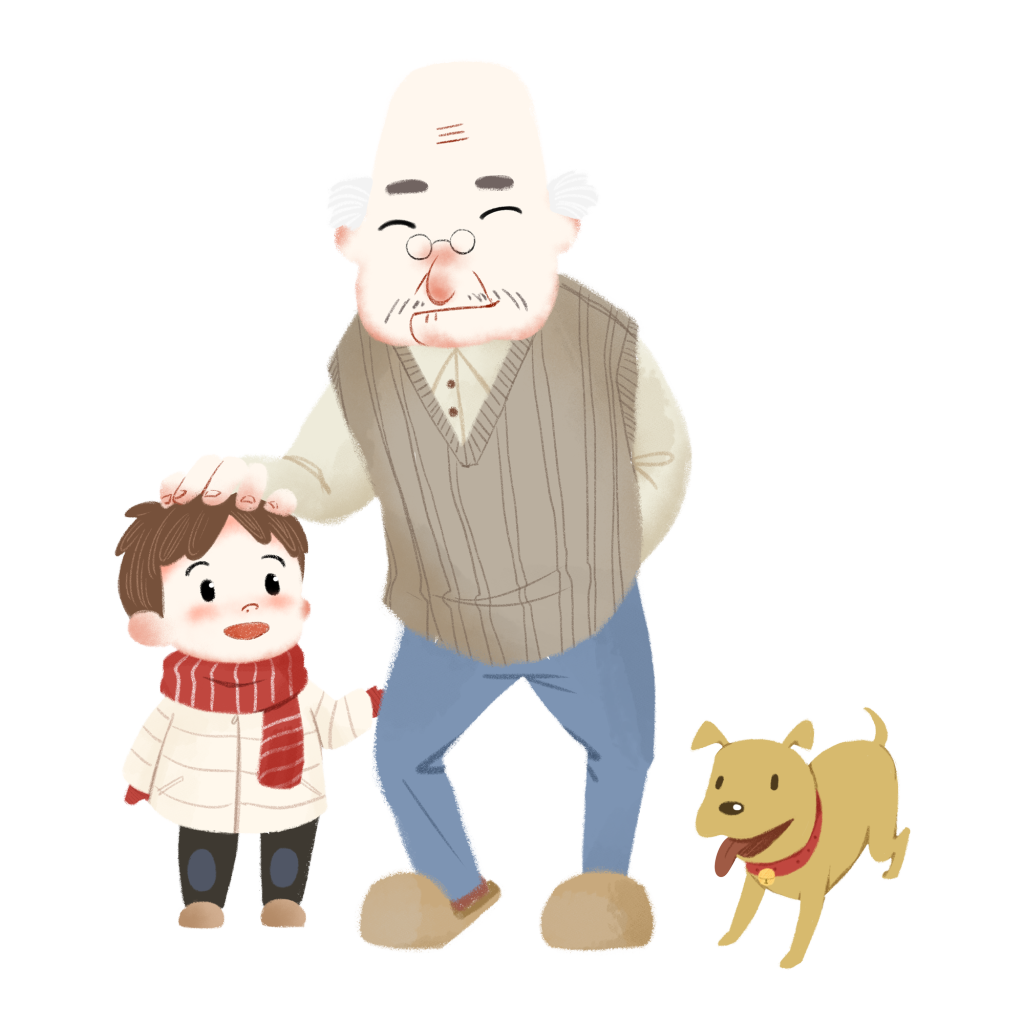 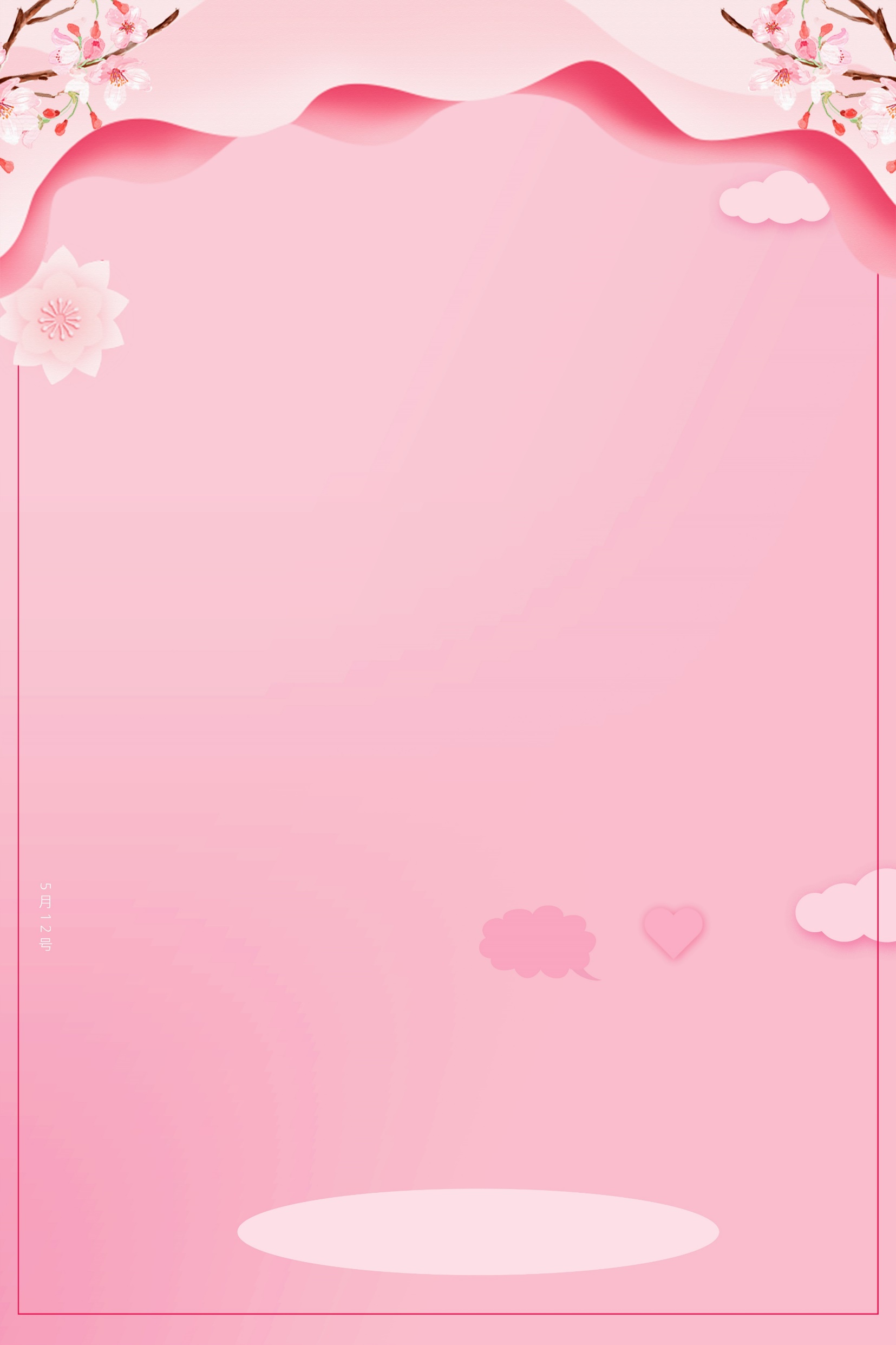 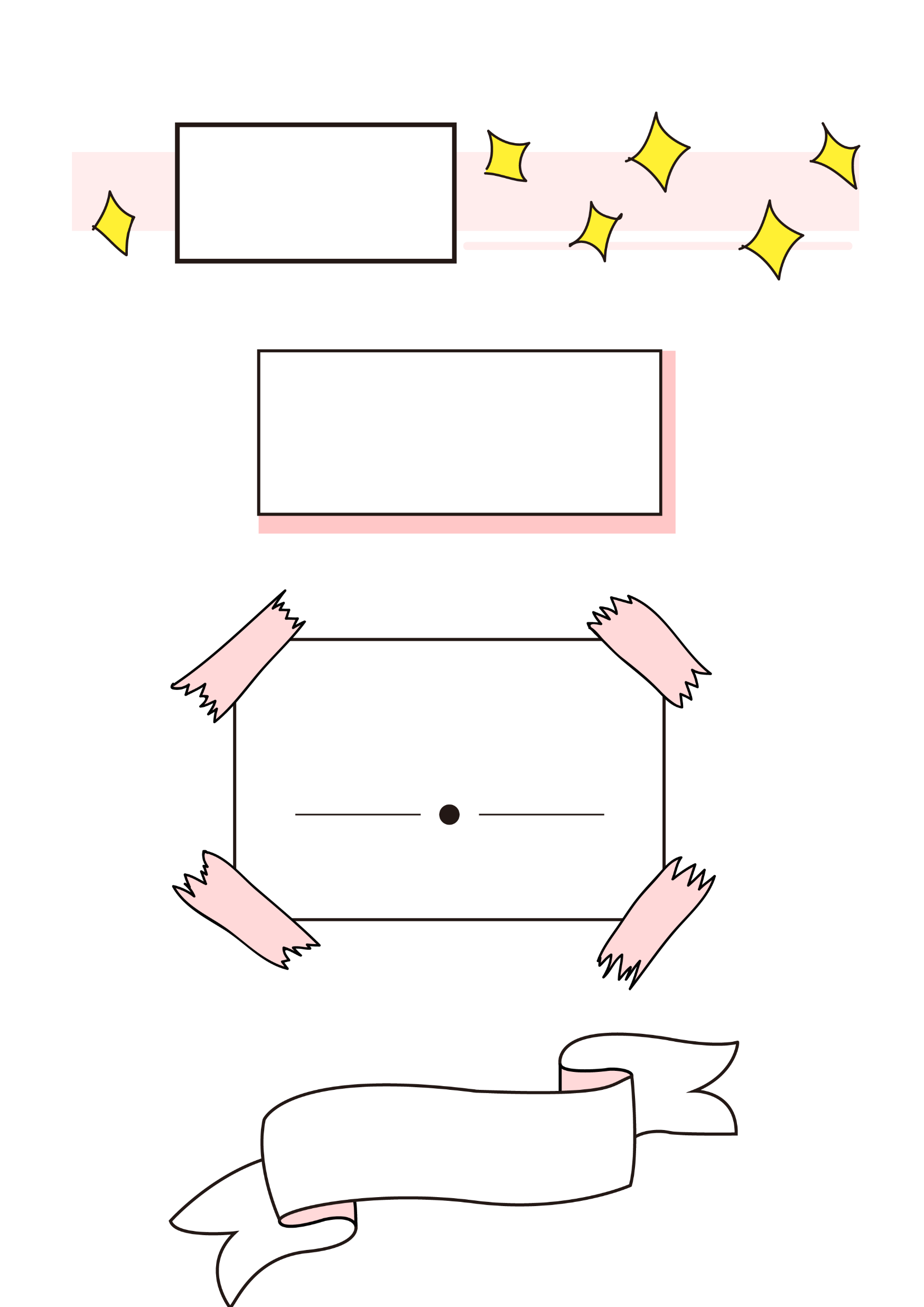 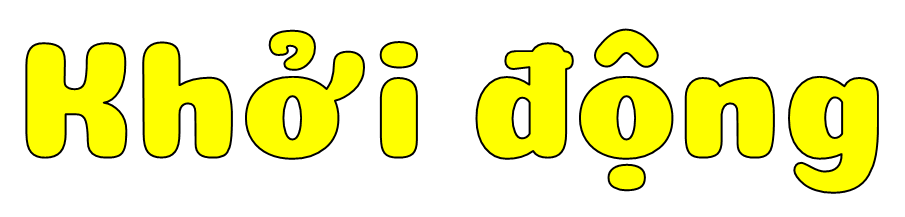 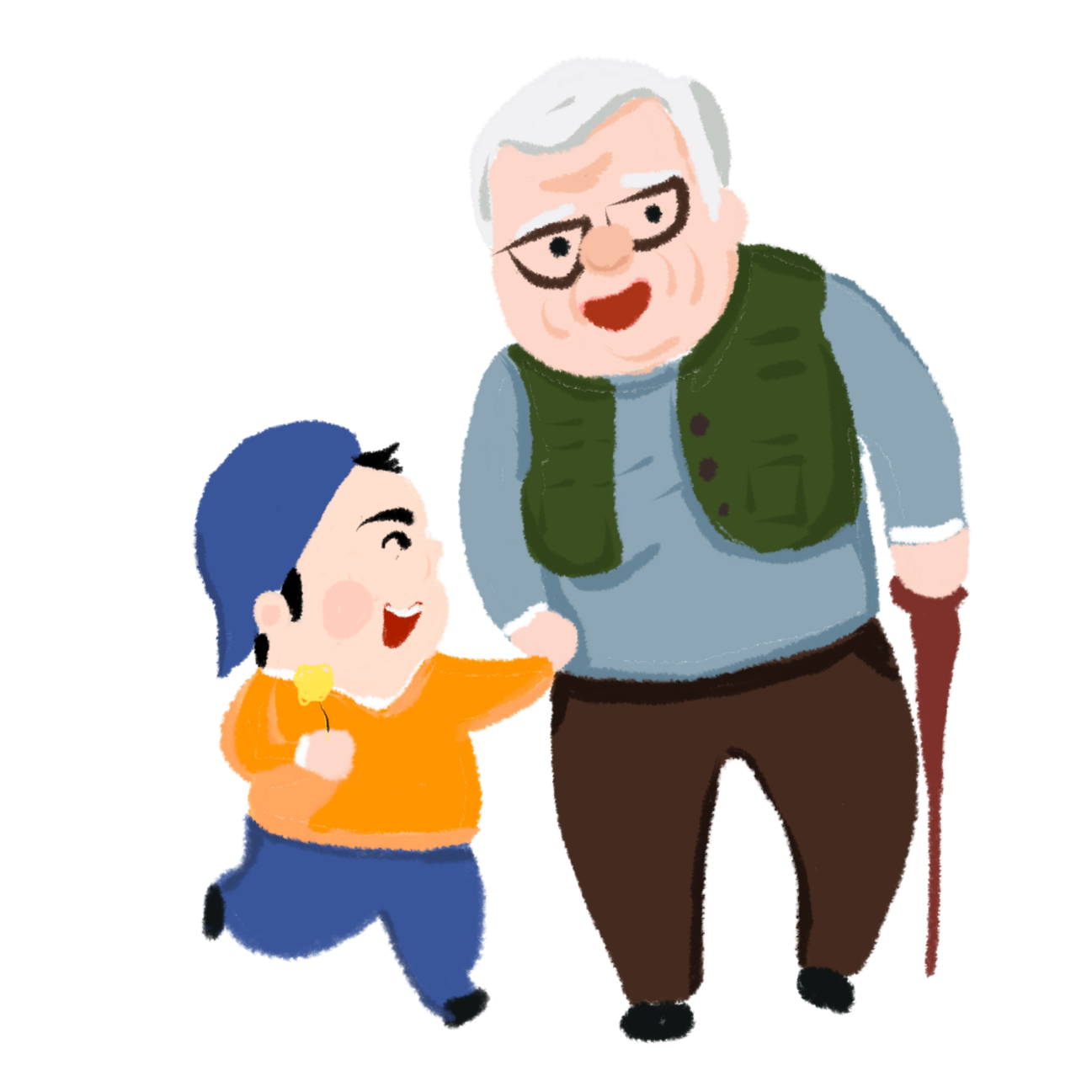 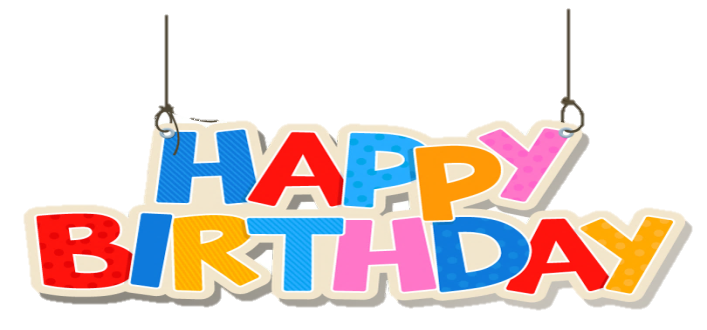 Con sẽ đi mua hoa
Hôm nay là sinh nhật của ông, cả nhà sẽ đi mua bánh kem .
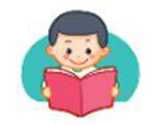 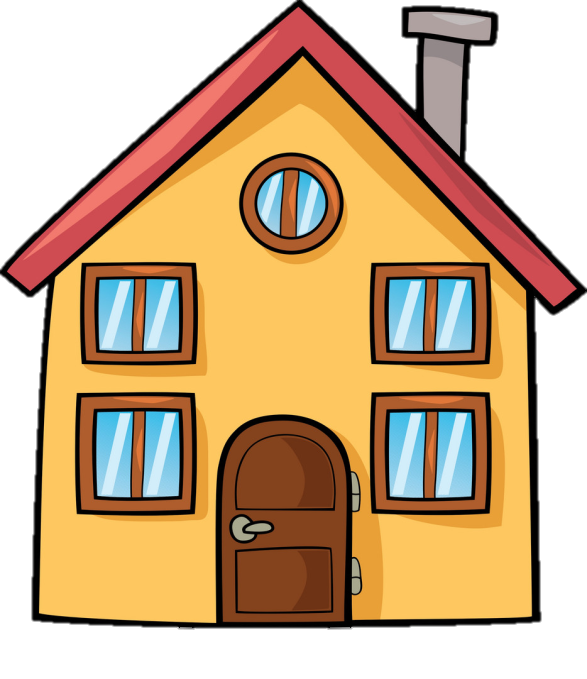 Con sẽ đi mua một ít hoa quả
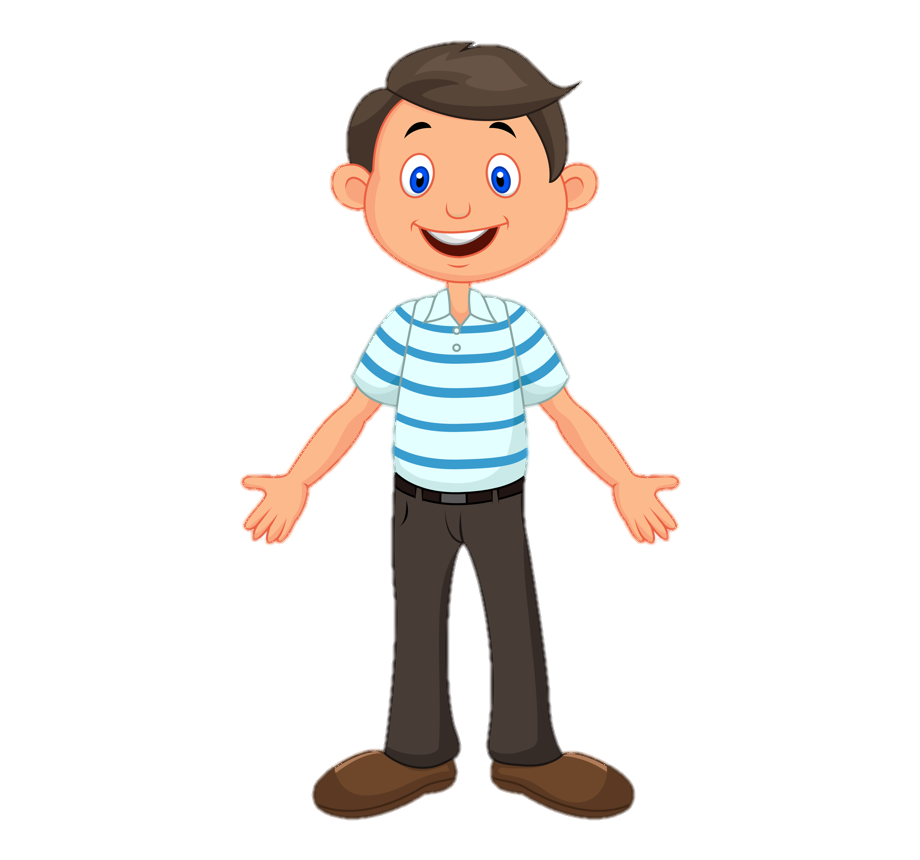 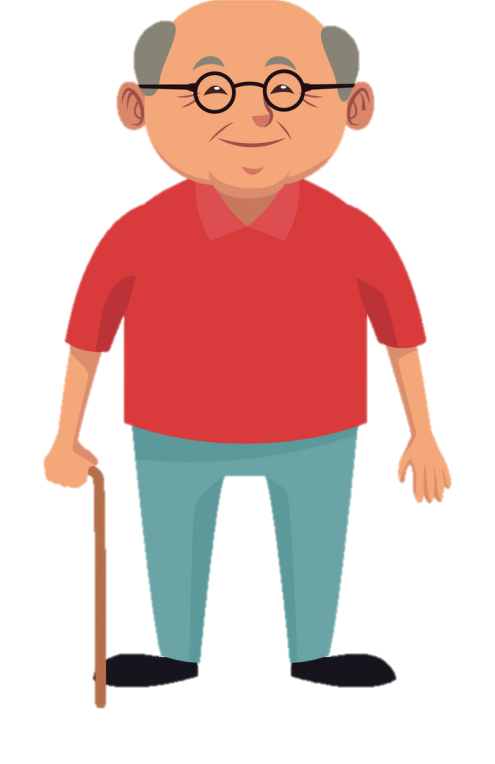 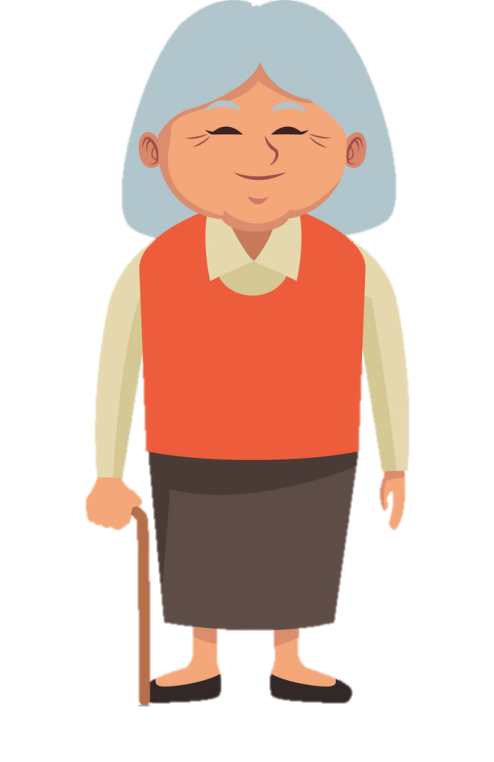 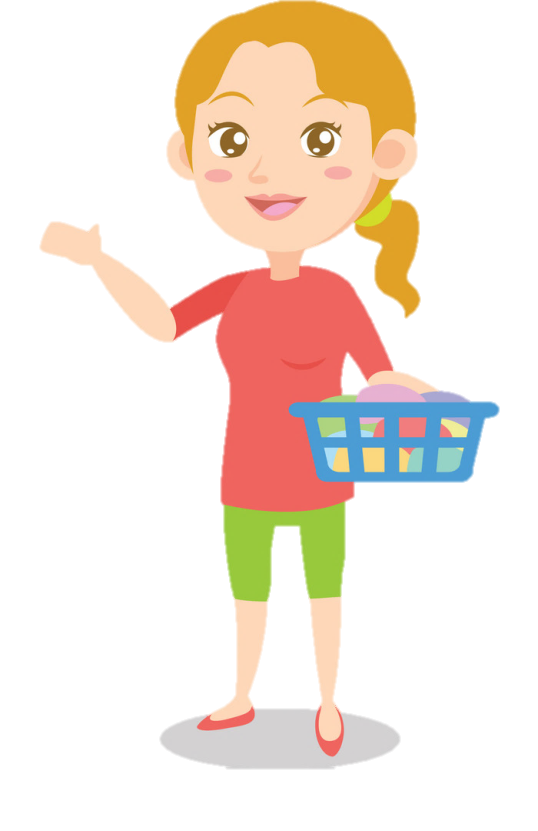 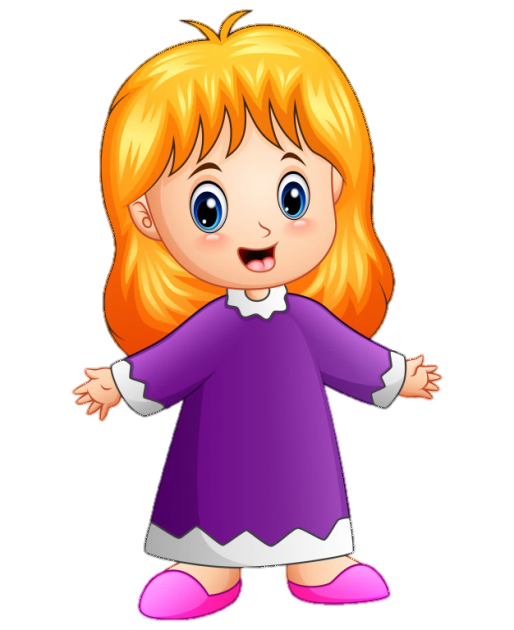 Cháu sẽ đến cửa hàng lưu niệm mua quà tặng ông ạ
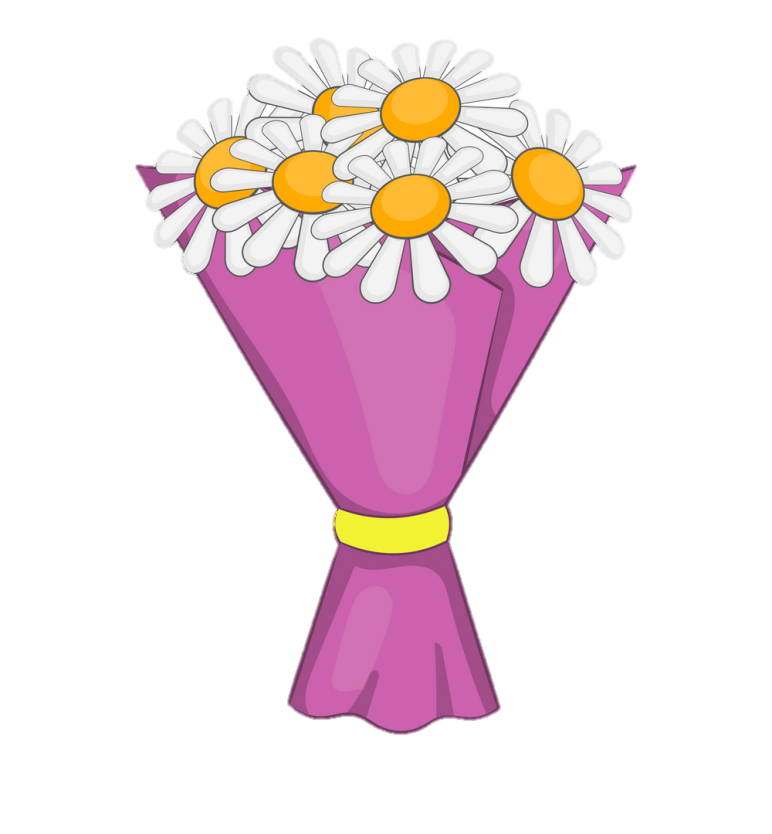 Bài đọc trước các em học là bài gì?
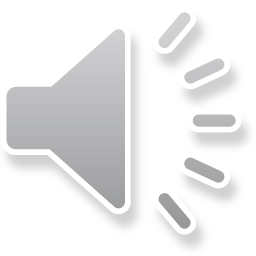 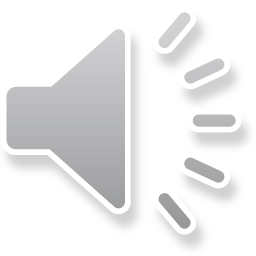 C. Tia nắng bé nhỏ
A. Nắng
B. Tia nắng hạt mưa
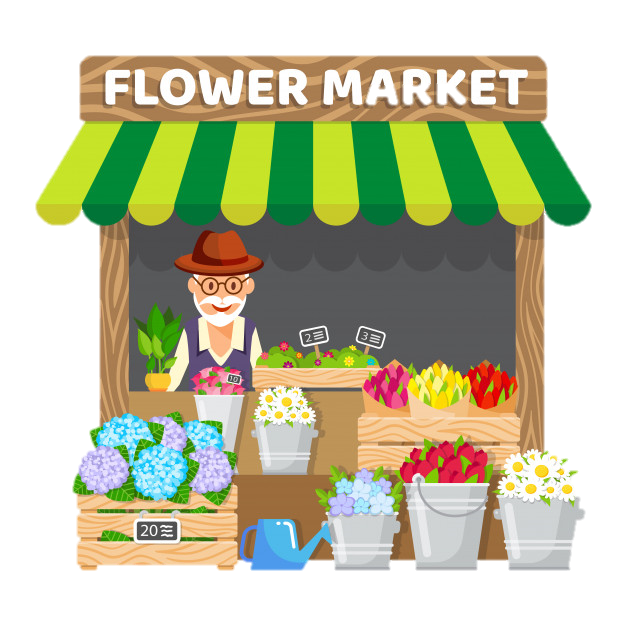 Tôi muốn mua một bó hoa!
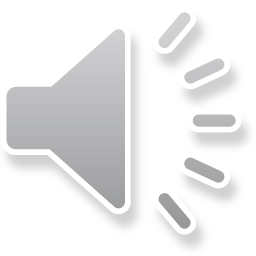 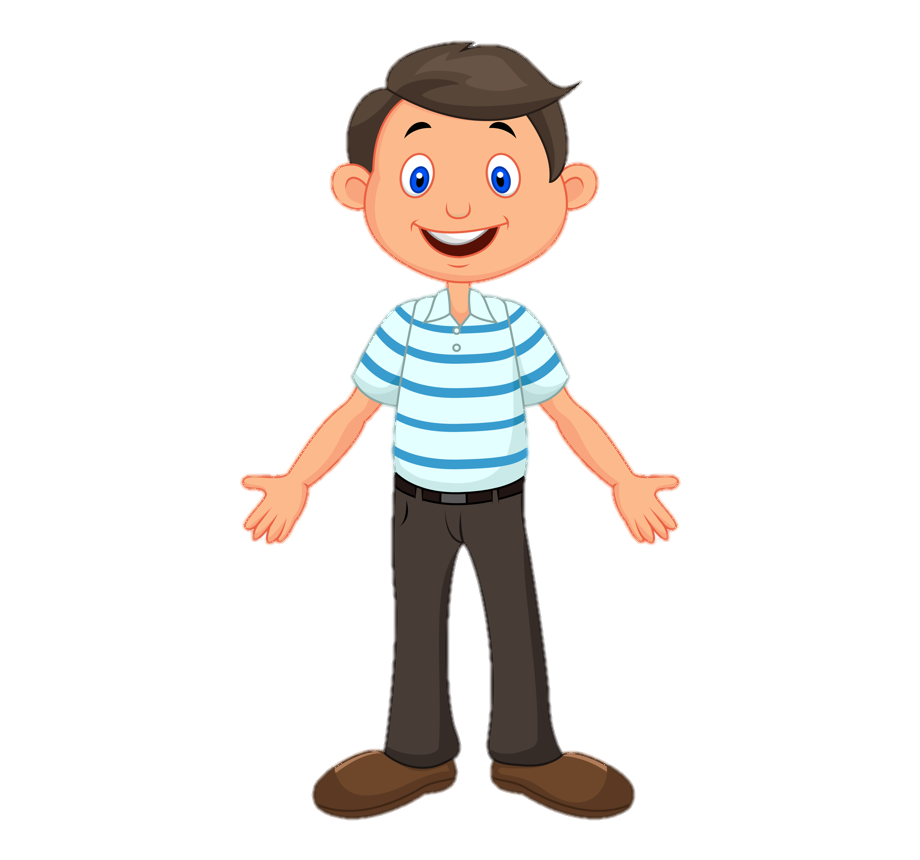 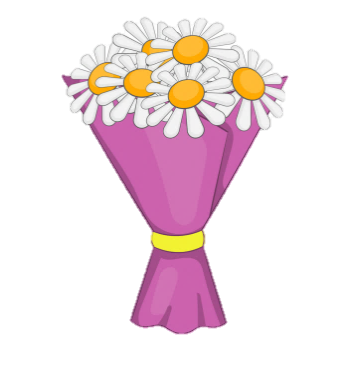 Anh hãy trả lời câu hỏi này ạ!
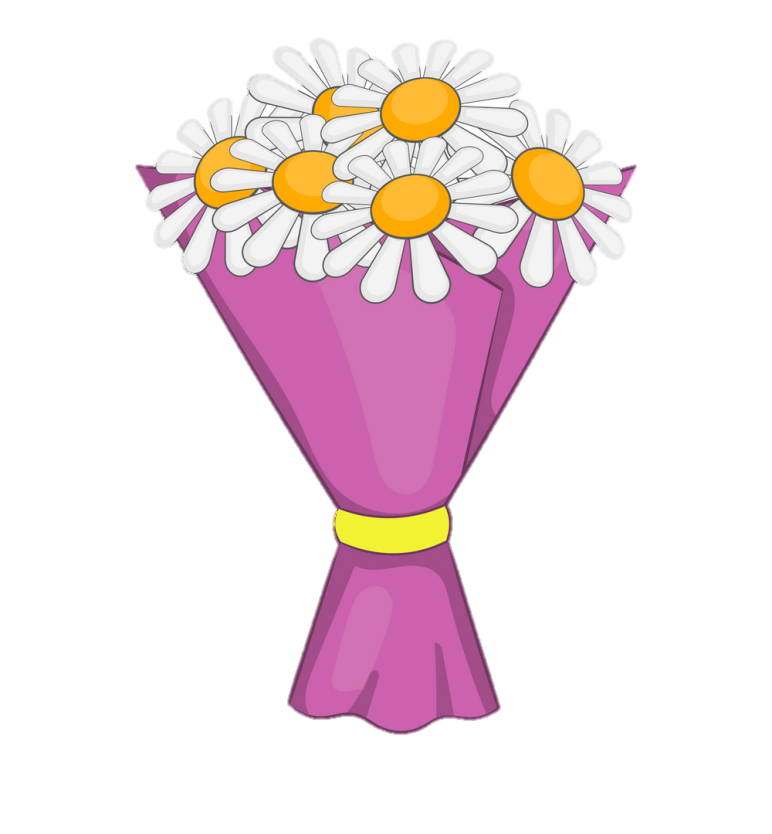 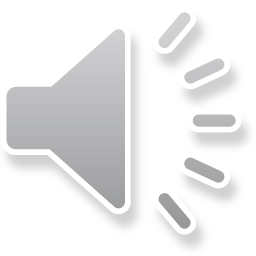 Mở rung ra, tháo tung ra là nghĩa của từ nào?
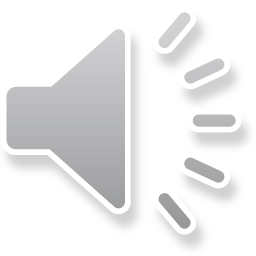 A. xổ
B. cởi
C. tháo
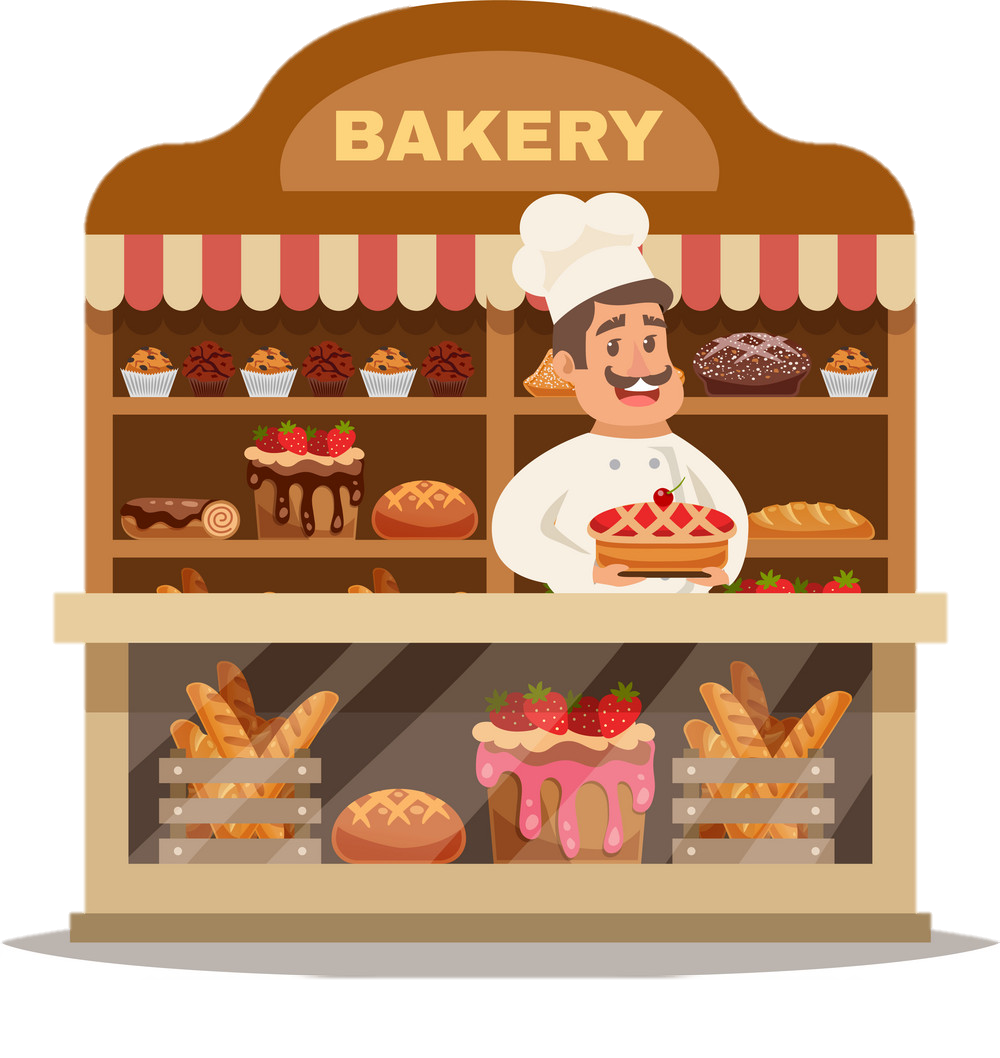 Chúng tôi muốn mua 1 cái bánh sinh nhật!
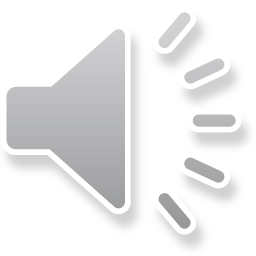 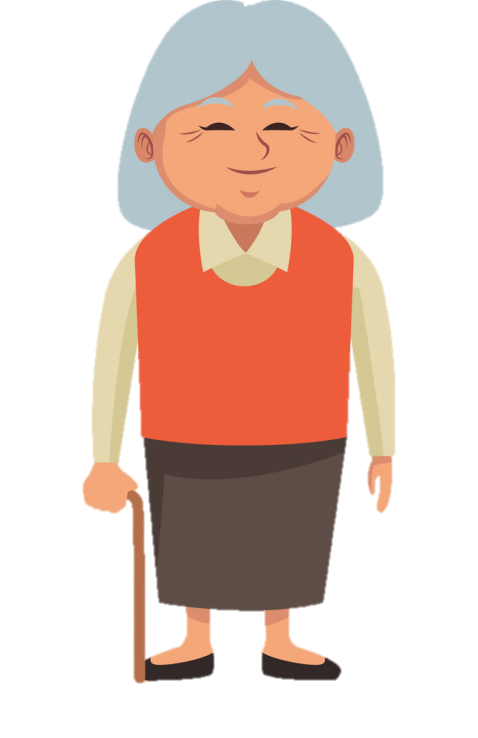 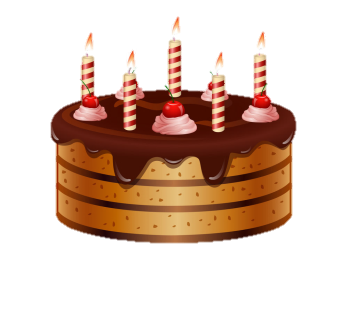 Ông bà hãy trả lời câu hỏi này ạ!
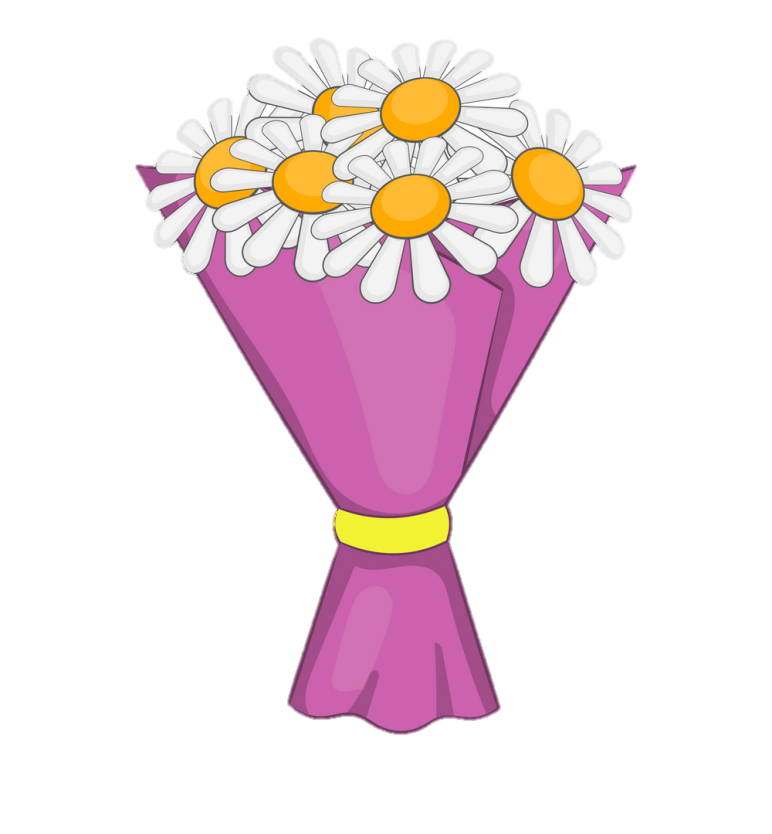 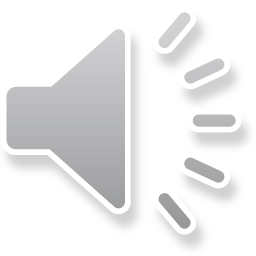 Nhà của Na nằm ở đâu?
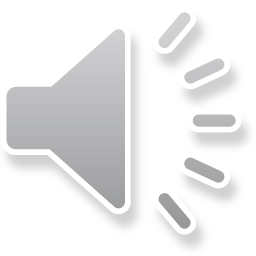 C. Trên cánh đồng
B. Trên ngọn đồi
A. Gần bờ sông
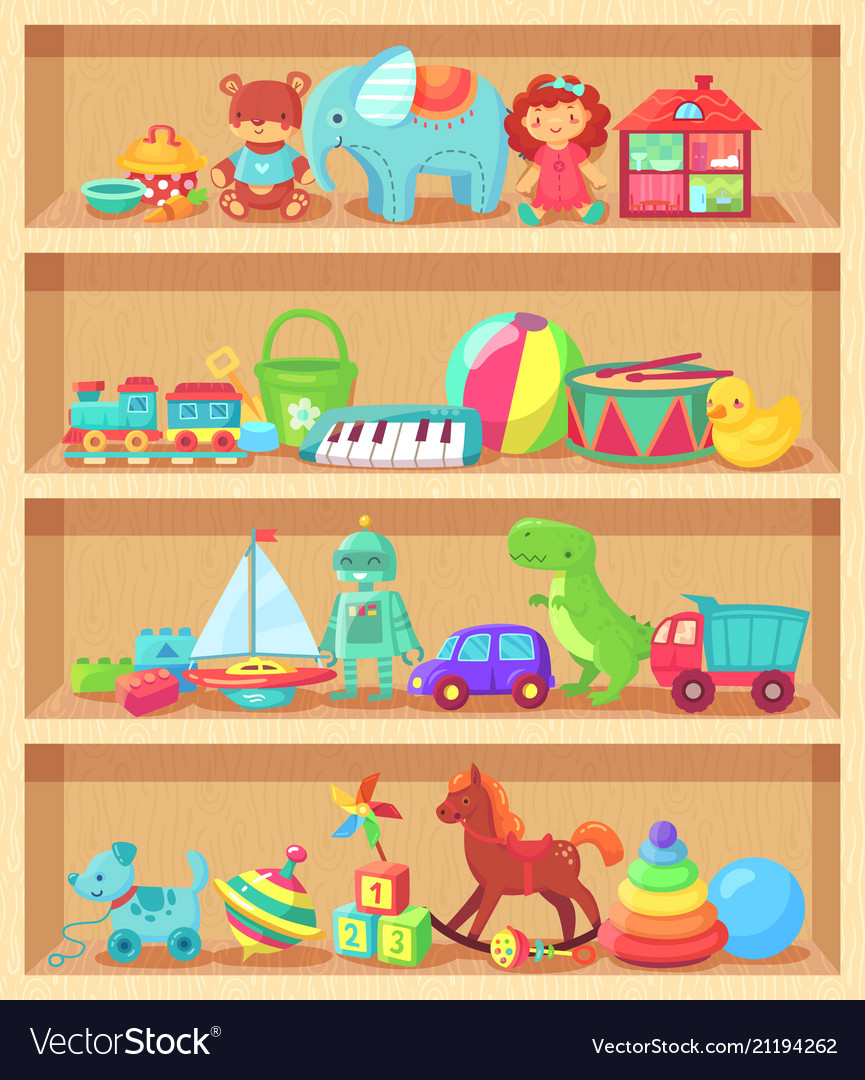 Em muốn mua một món quà
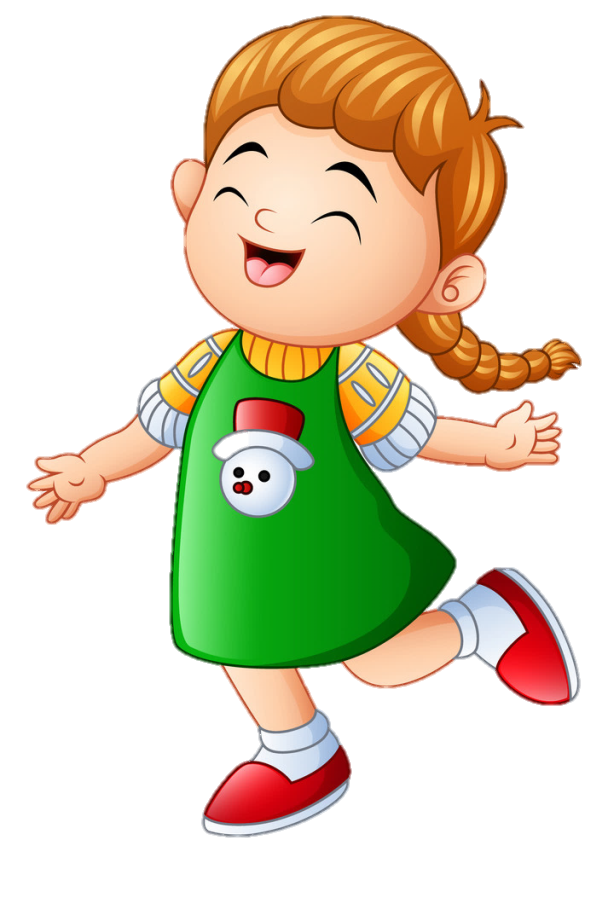 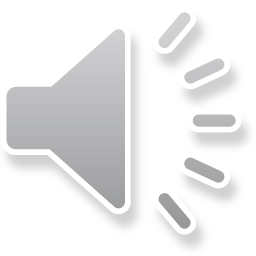 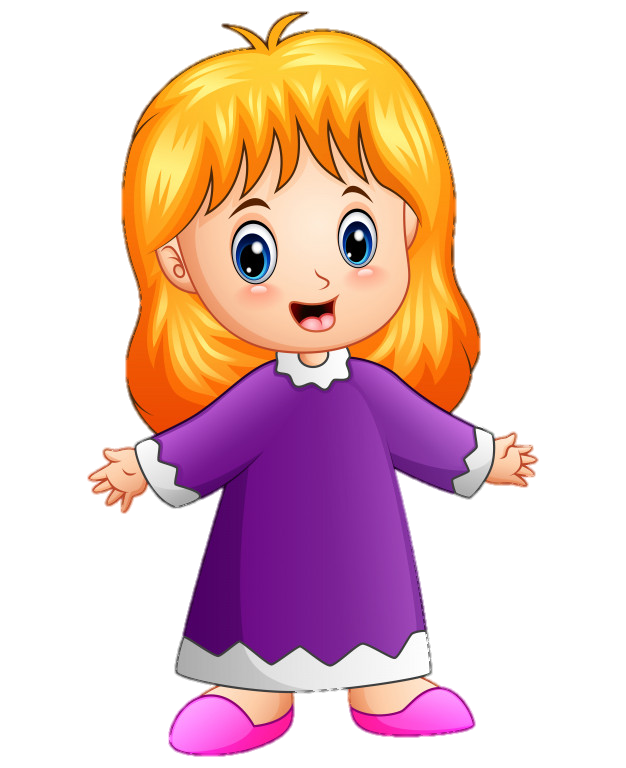 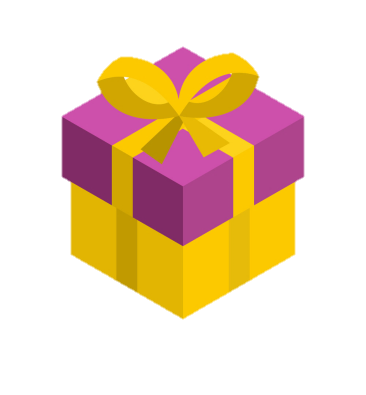 Em hãy trả lời câu hỏi này nhé!
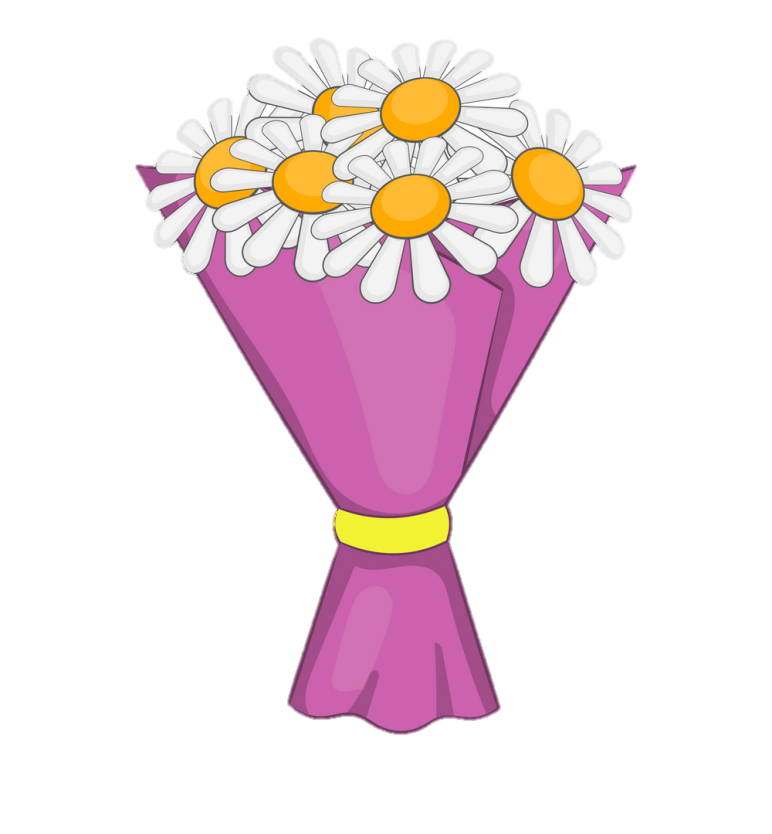 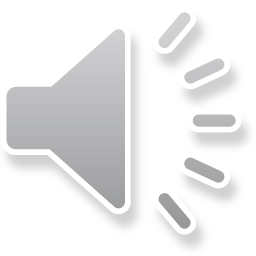 Na nghĩ ra cách nào để mang nắng cho bà?
B. Dẫn bà ra hứng ánh nắng
C. Bắt nắng trên vạt áo mang về cho bà.
A. Gói nắng vào tờ giấy mang về
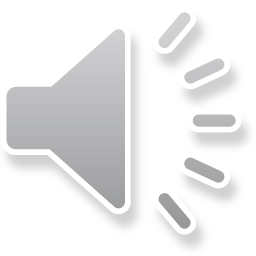 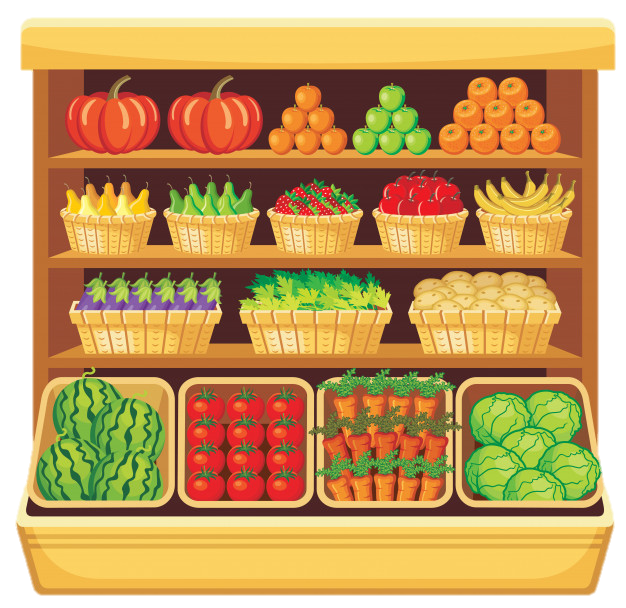 Chị hãy trả lời câu hỏi này ạ!
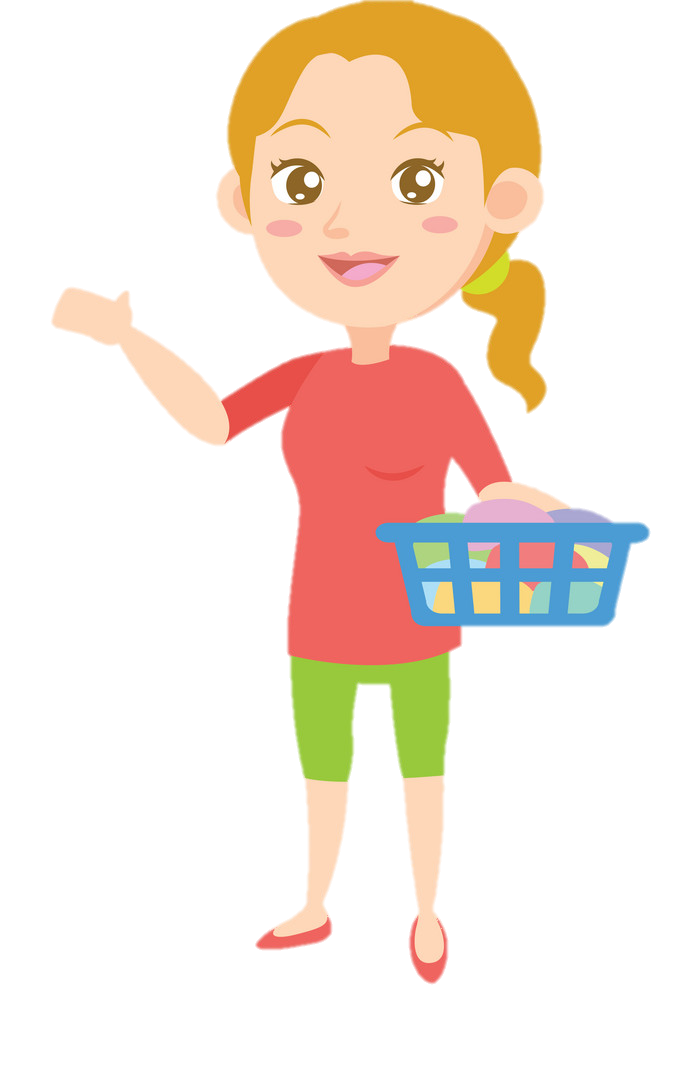 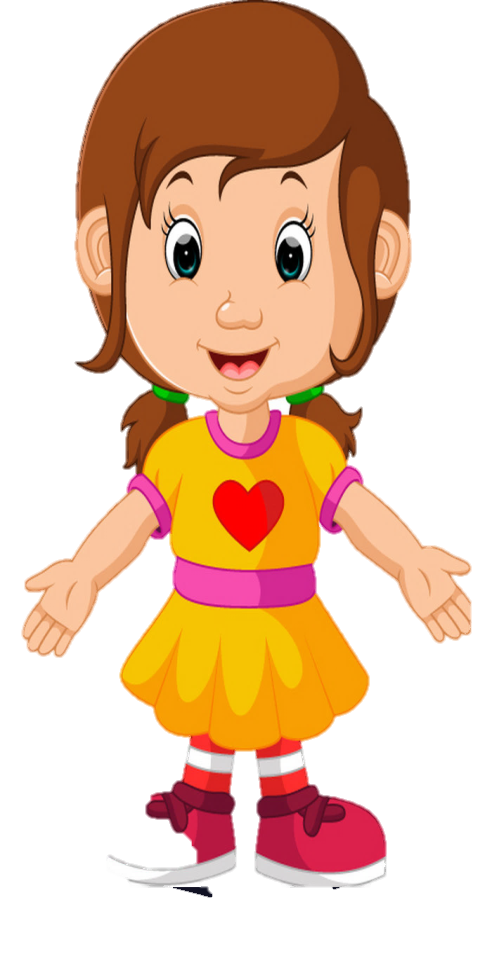 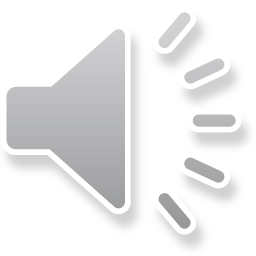 Tôi muốn mua một ít hoa quả!
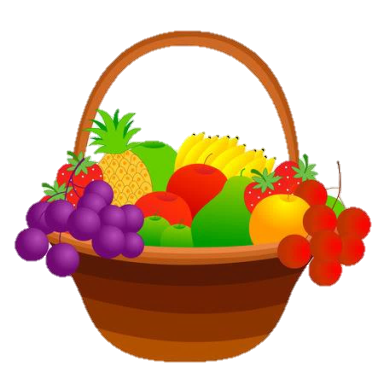 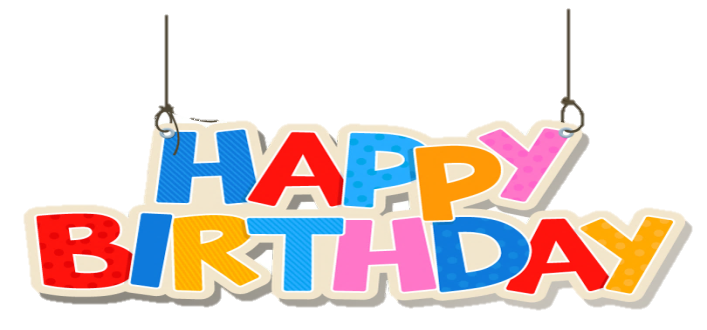 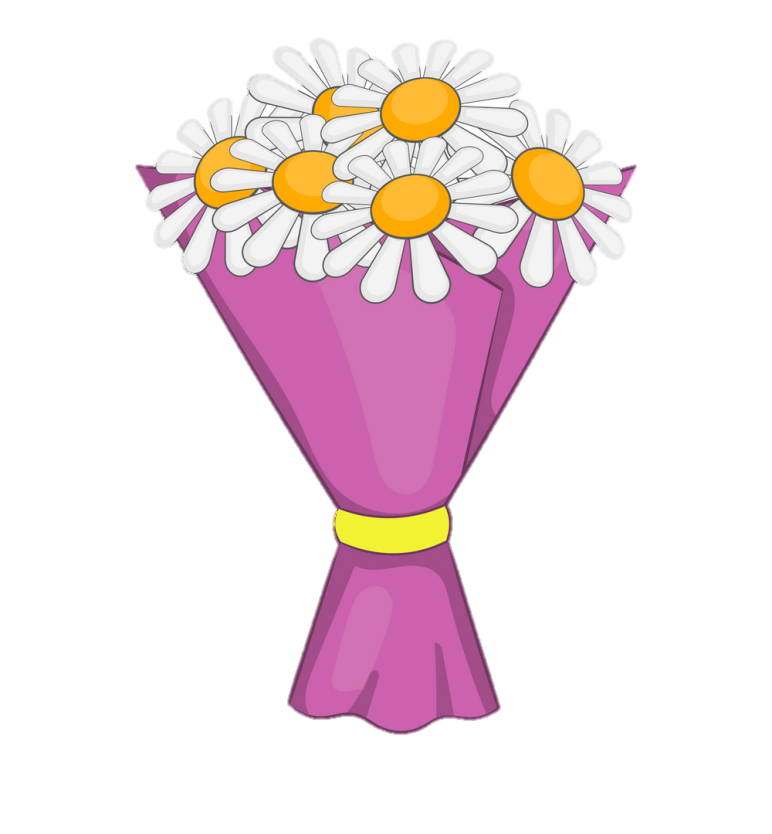 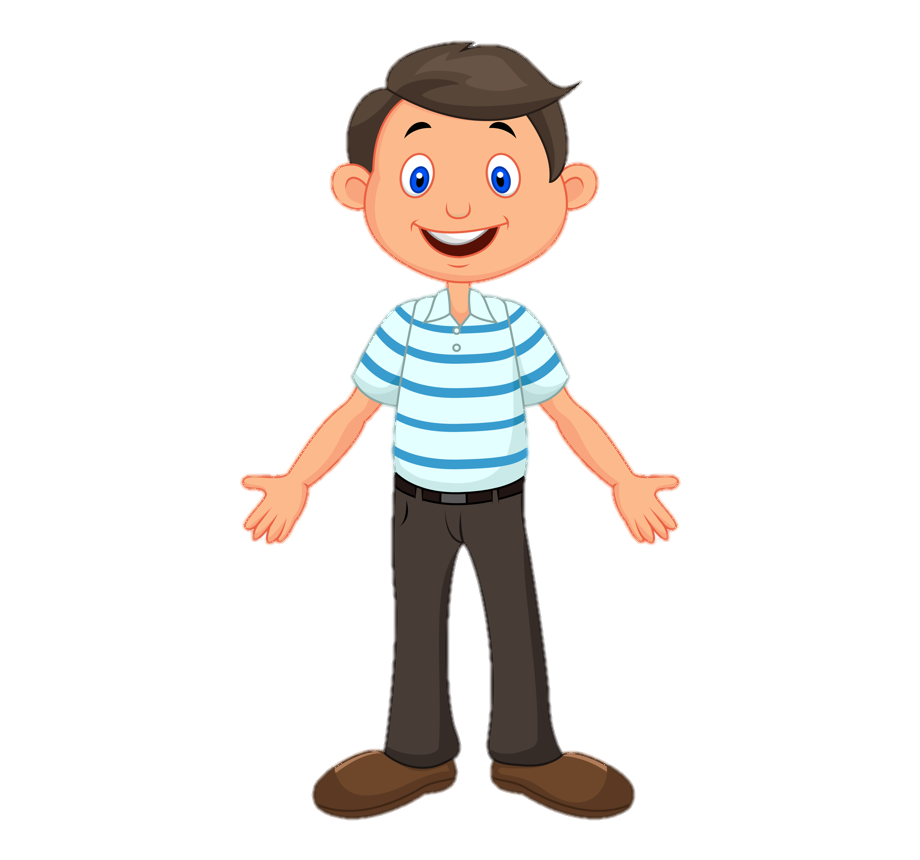 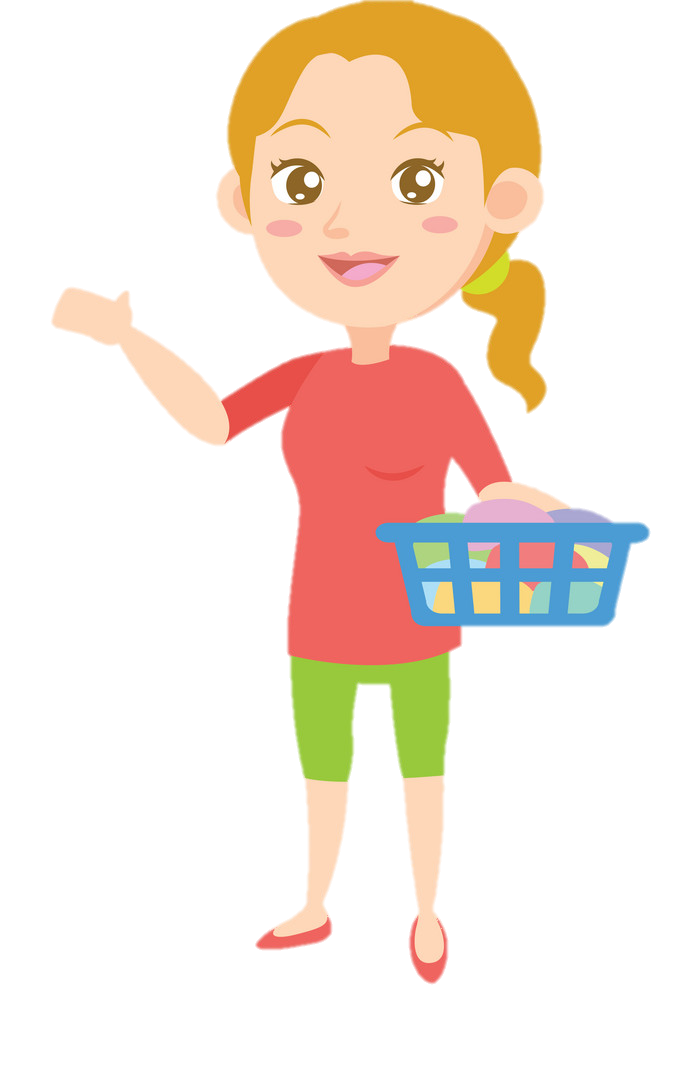 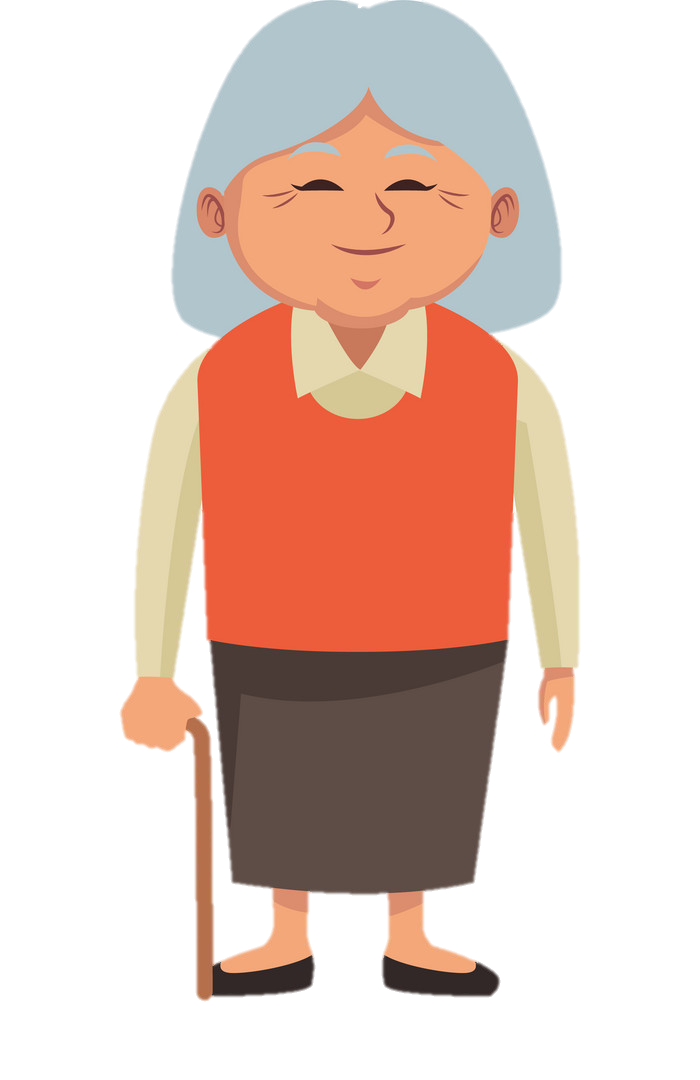 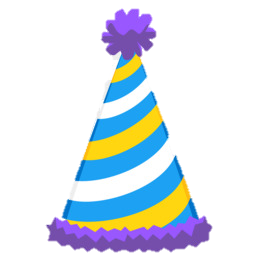 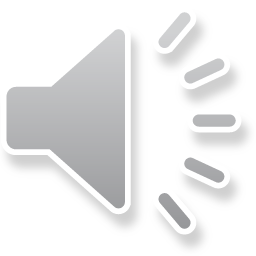 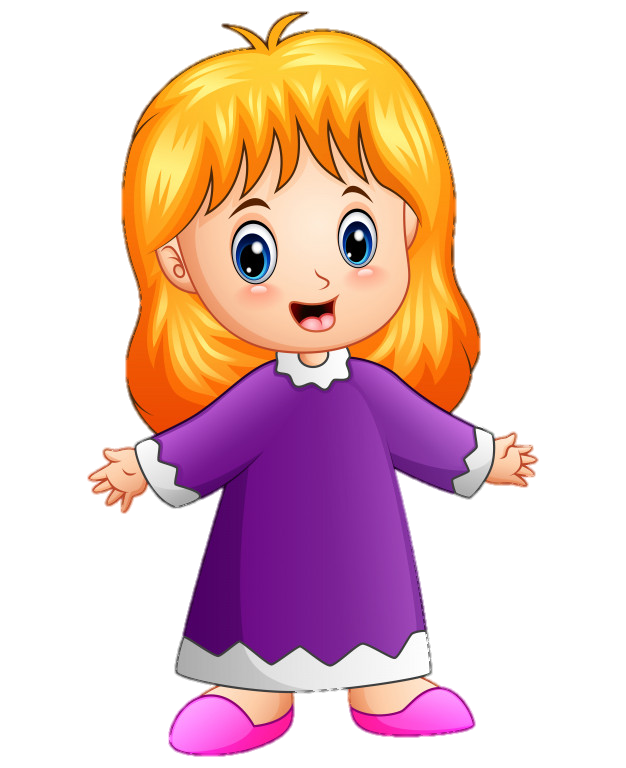 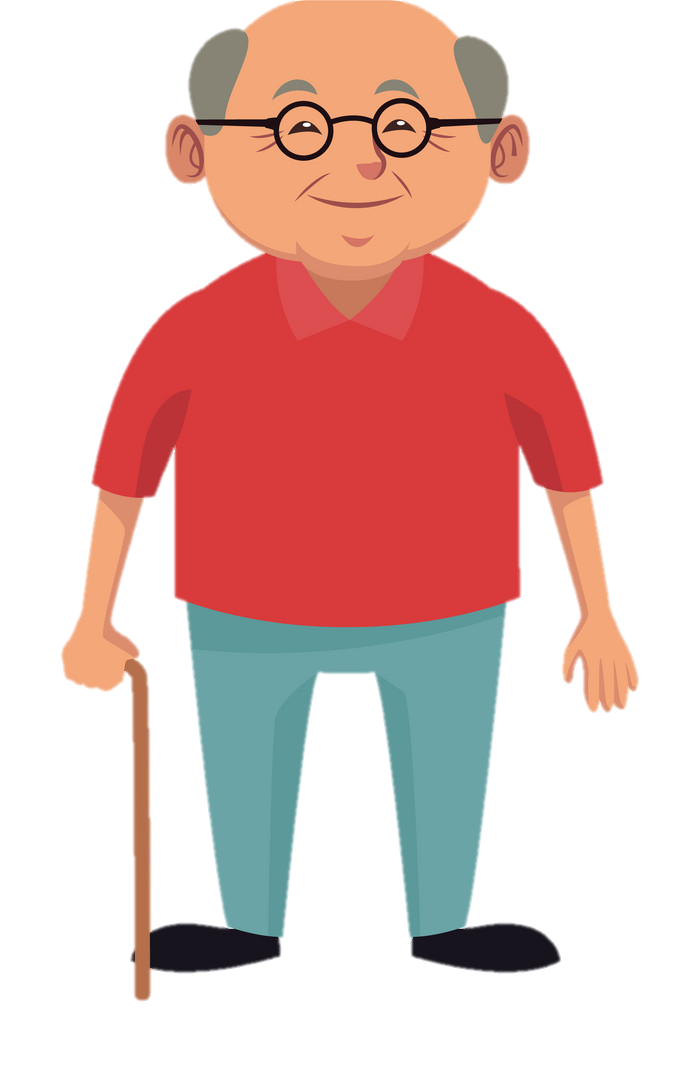 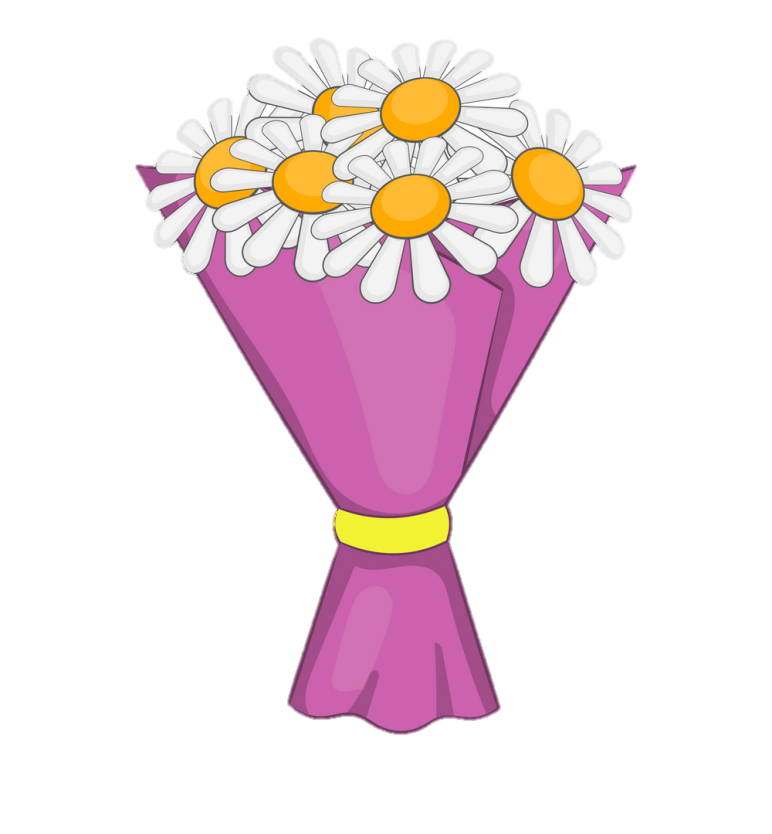 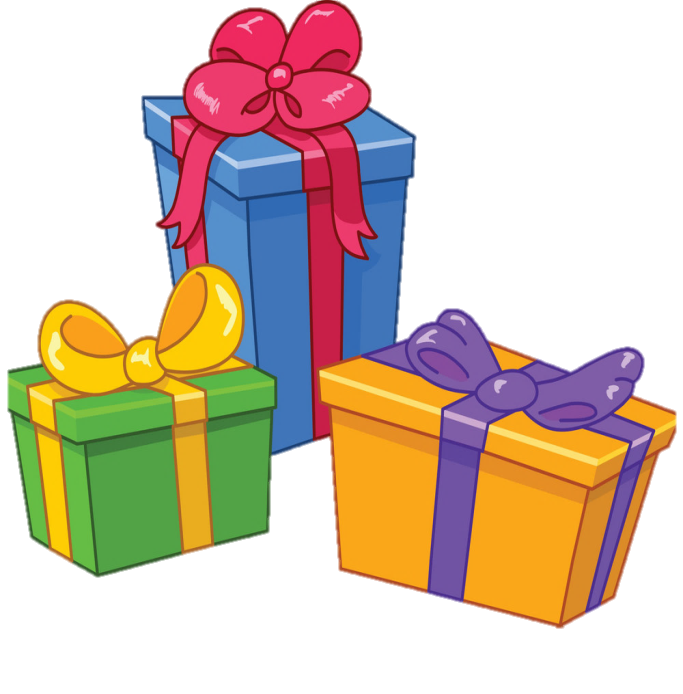 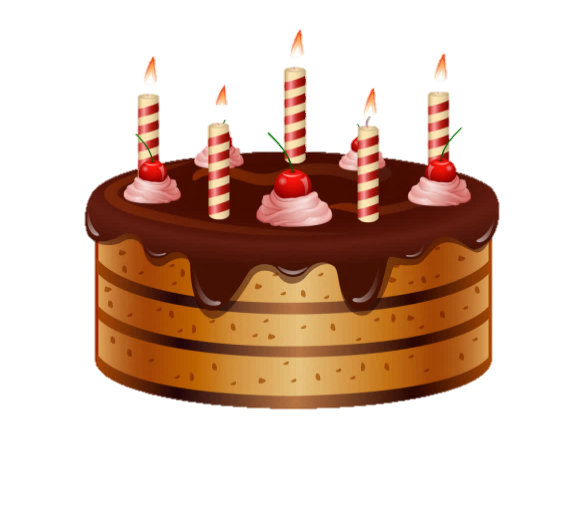 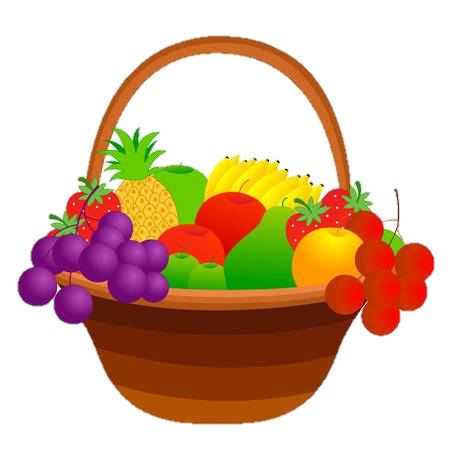 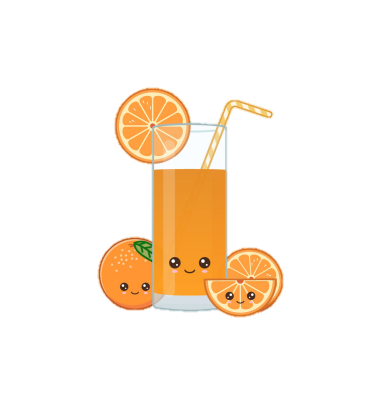 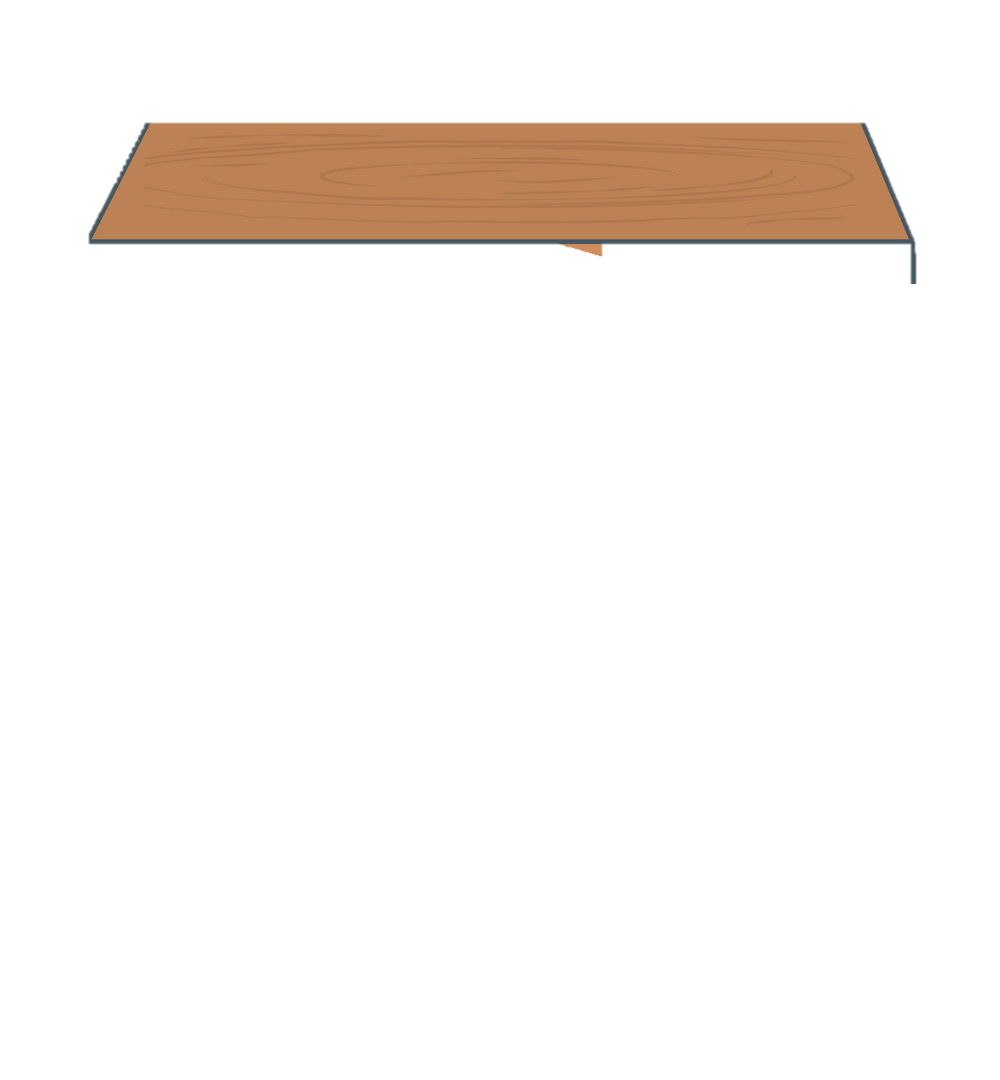 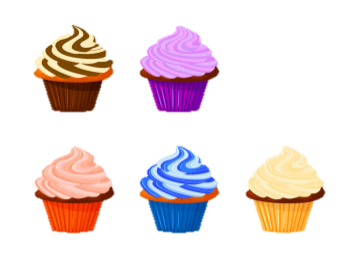 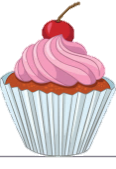 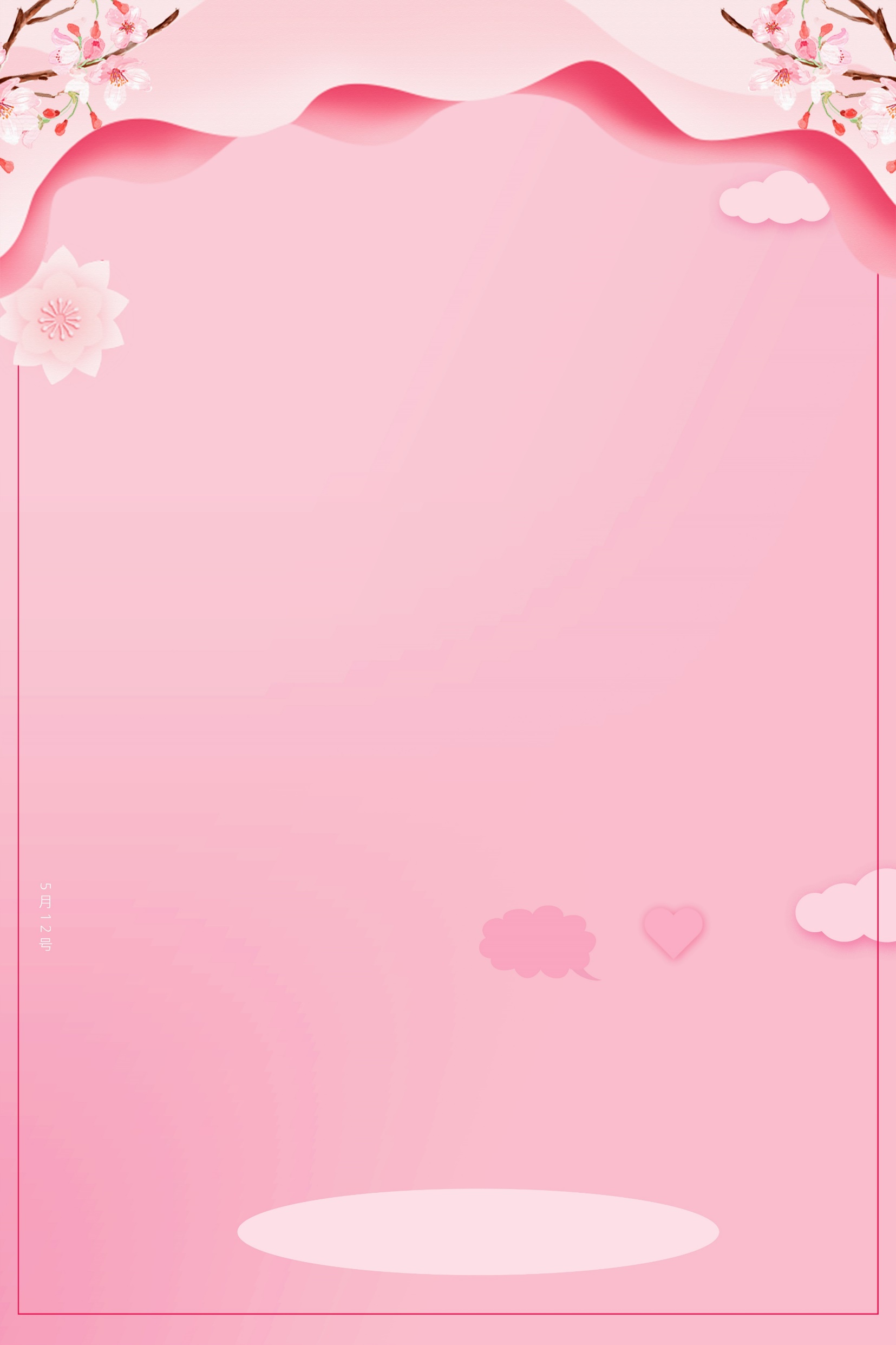 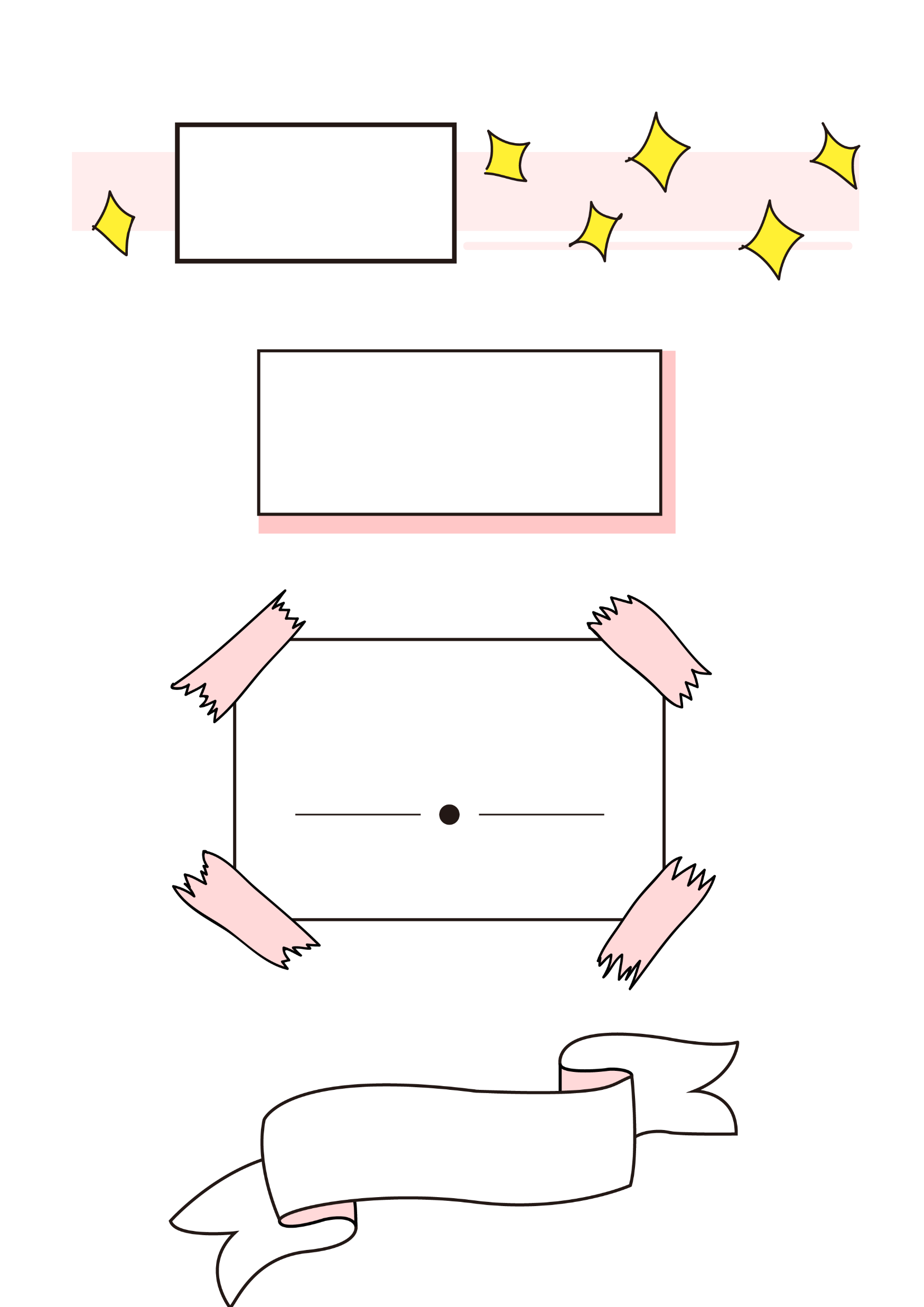 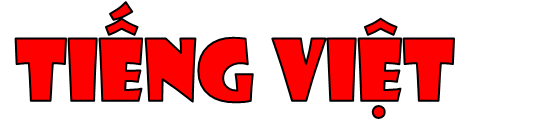 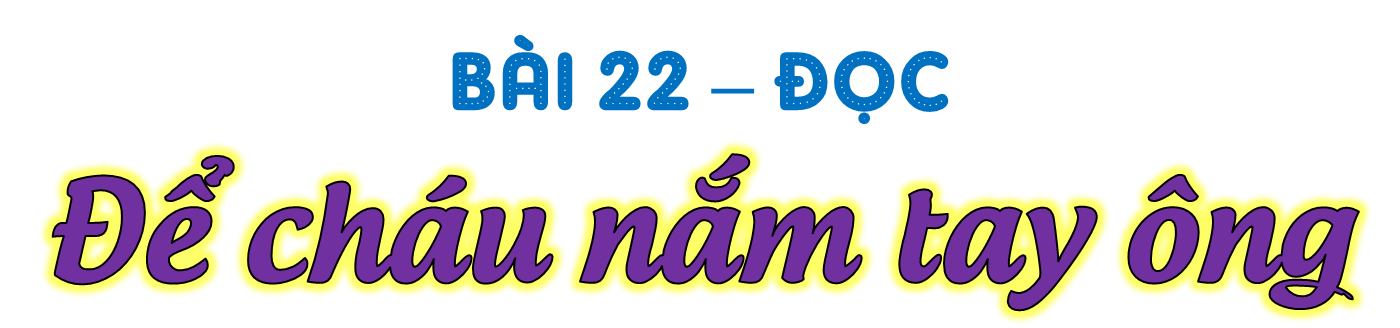 IBAOTU.COM
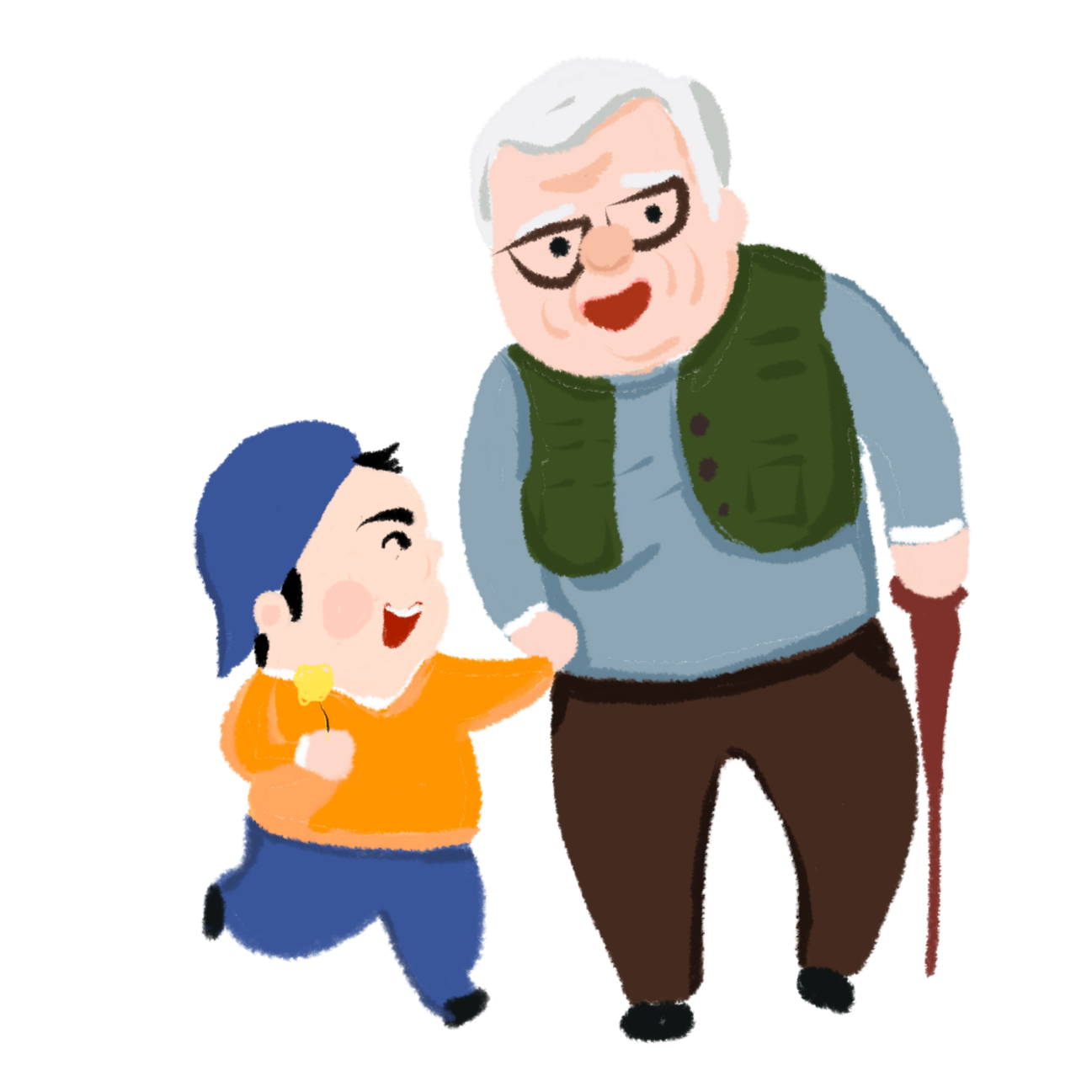 IBAOTU.COM
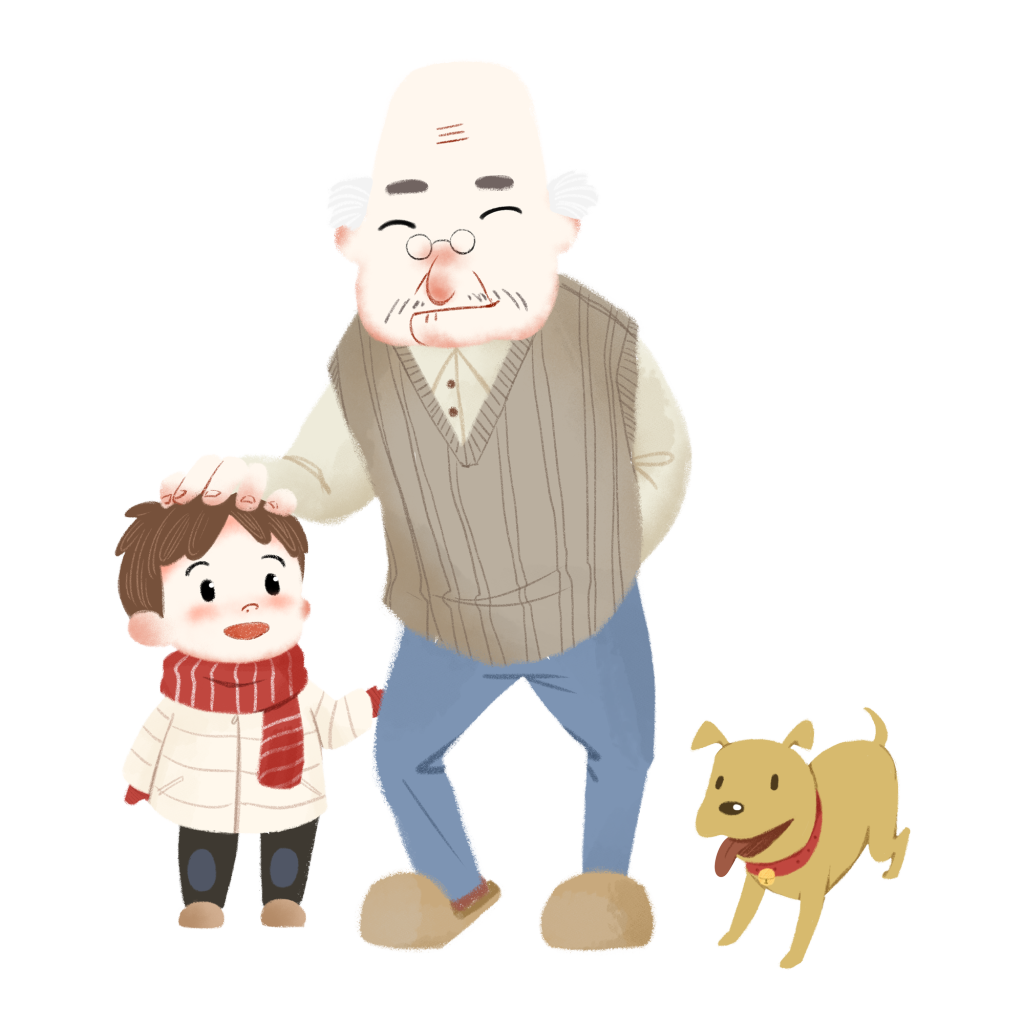 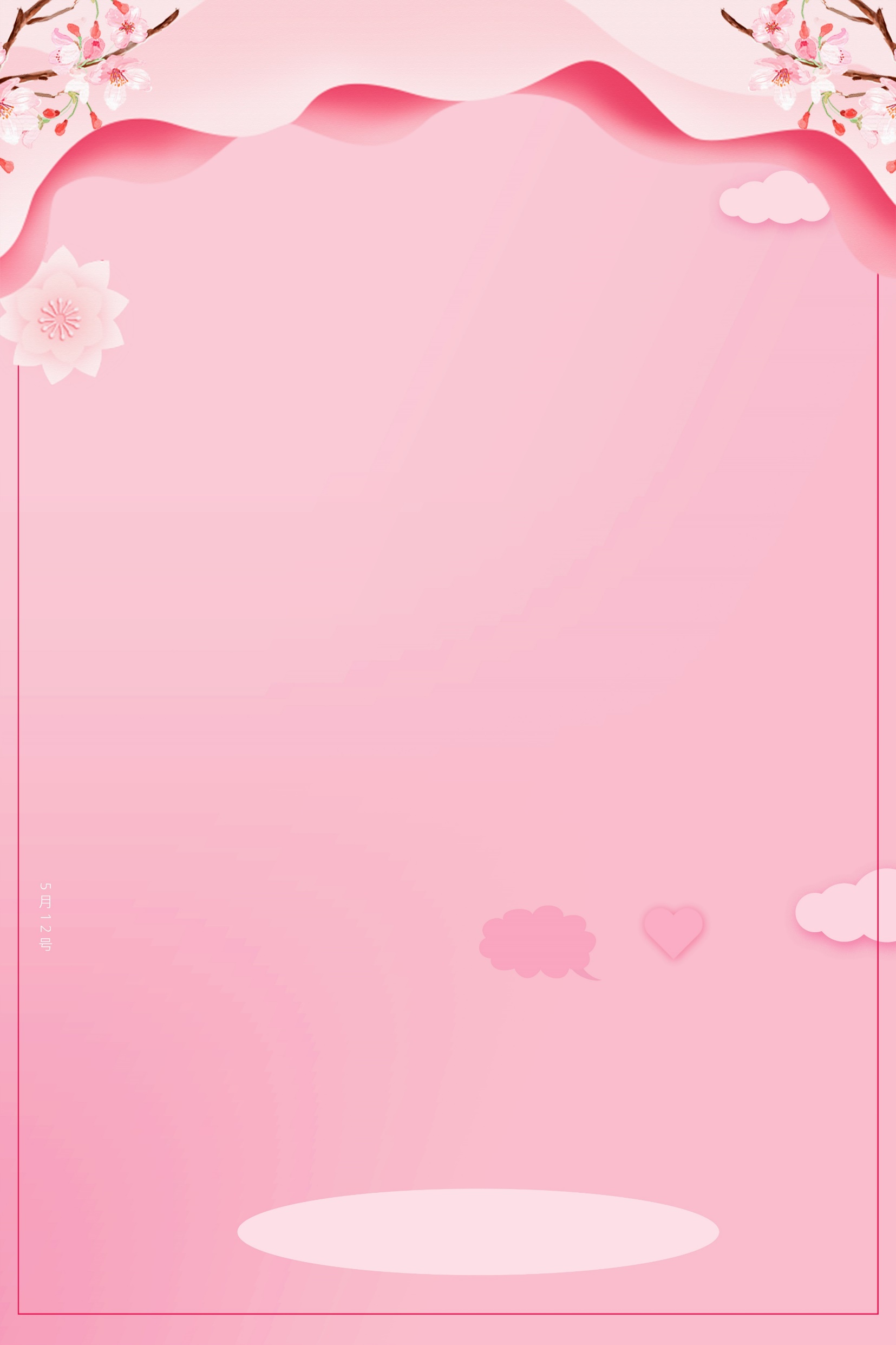 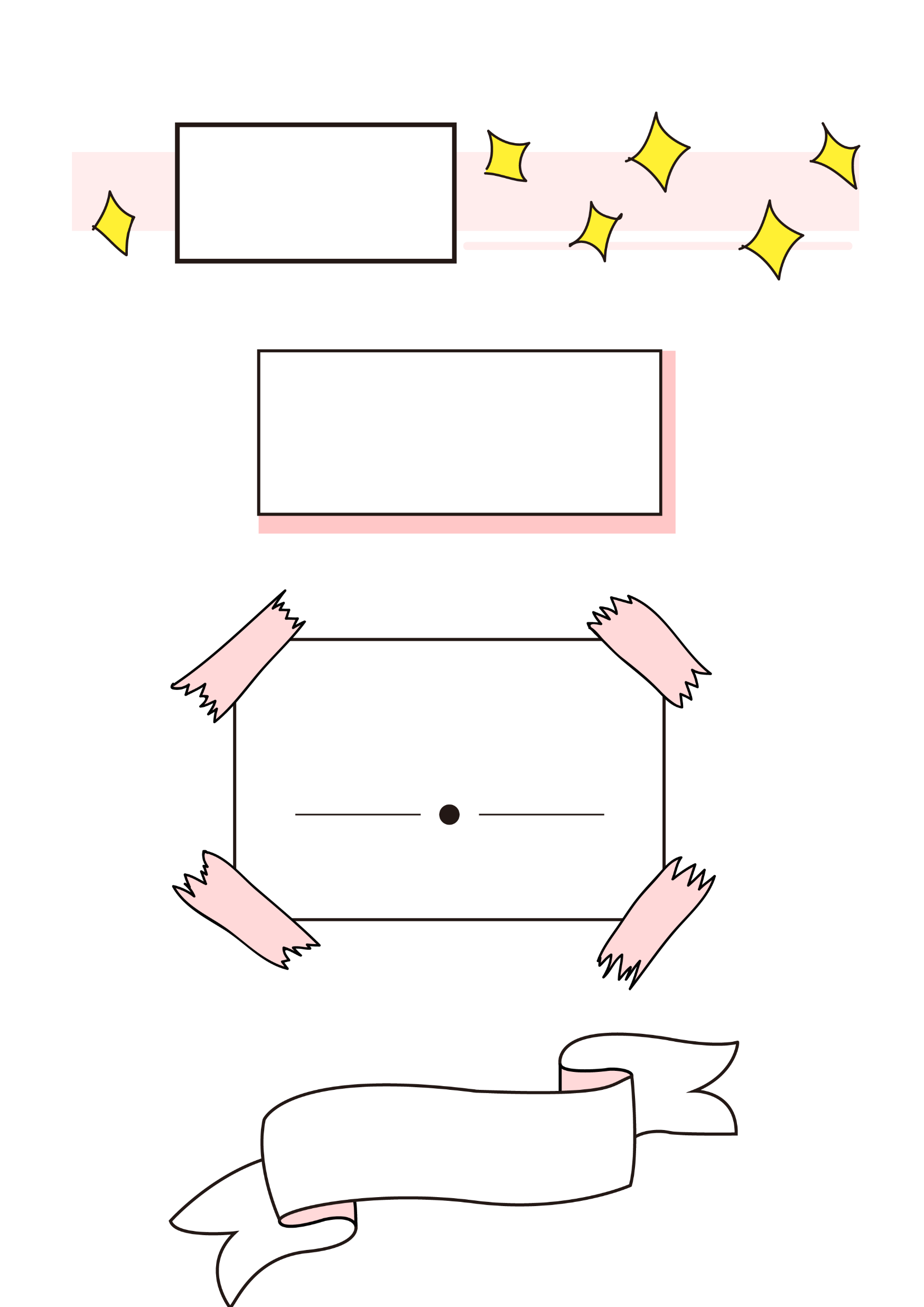 KHÁM PHÁ
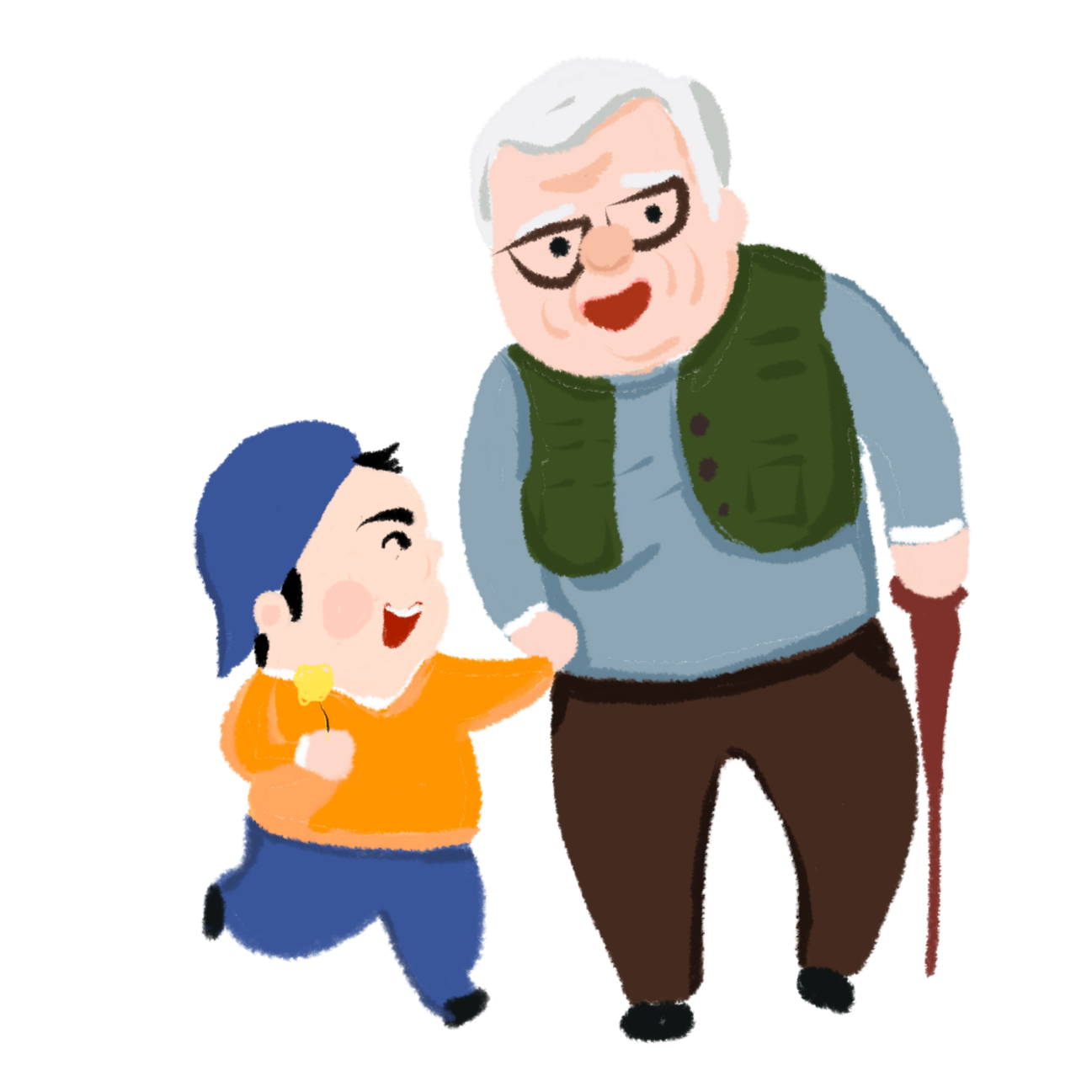 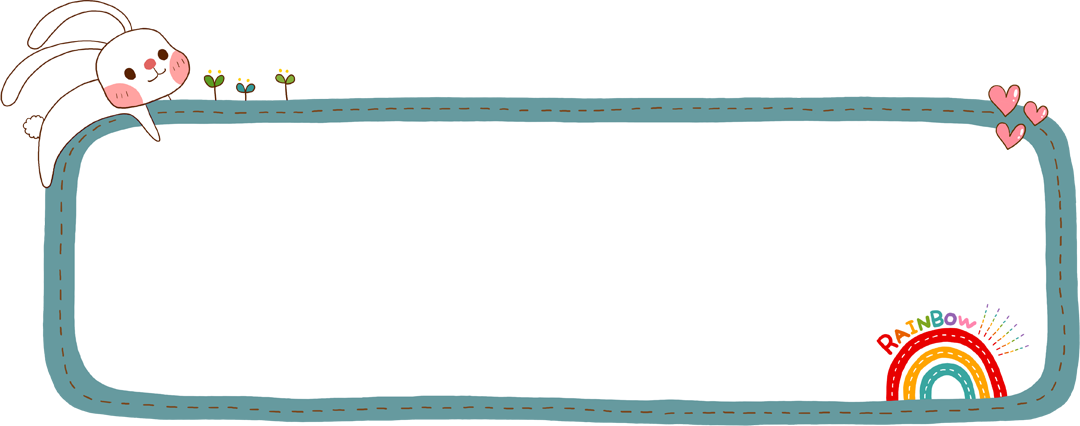 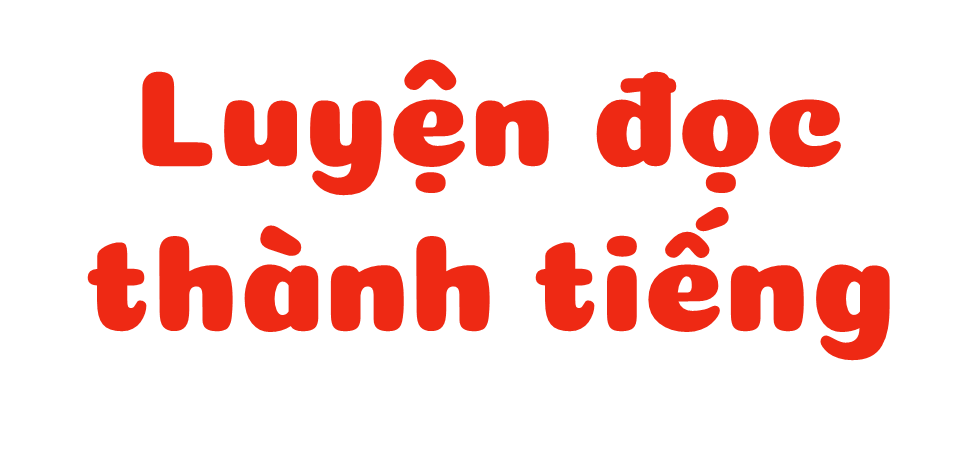 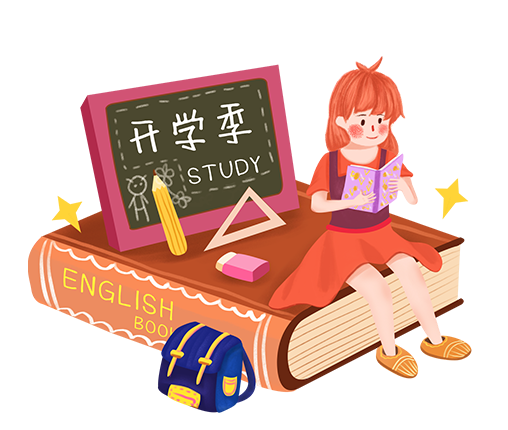 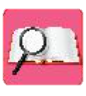 Đọc mẫu
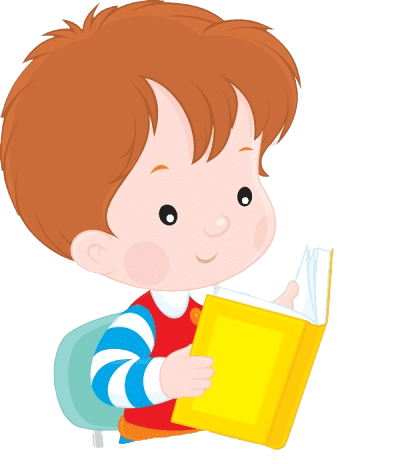 TAI NGHE
TAY DÒ
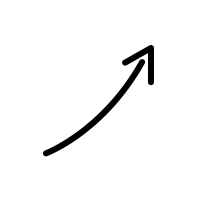 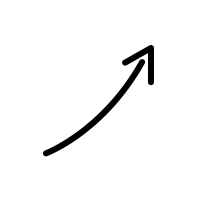 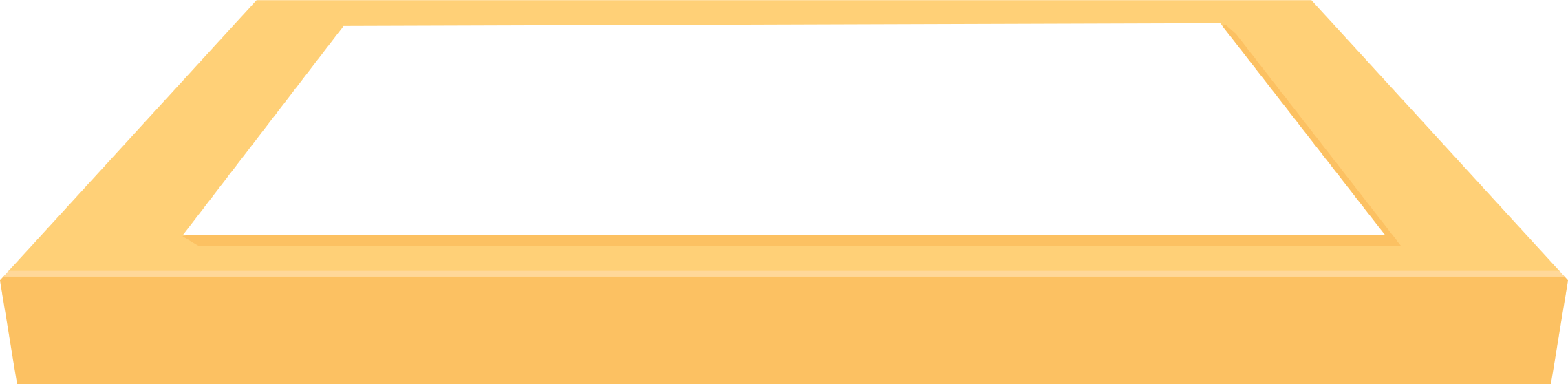 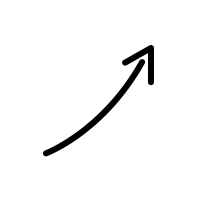 MẮT DÕI
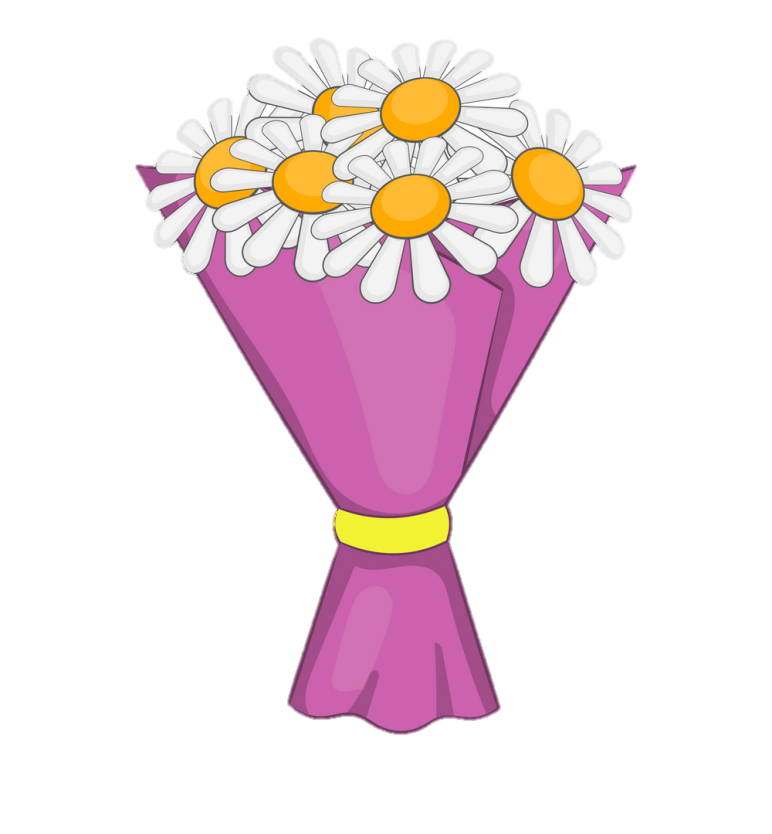 Để cháu nắm tay ông
Hè năm nay, Dương được đi du lịch ở Nha Trang cùng bố mẹ và ông ngoại.
   Tháp Bà Pô-na-ga là địa điểm tham quan cuối cùng của đoàn. Ngôi đền vàng rực trong khuôn viên xanh rợp bóng cây. Ông ngoại cứ đứng trầm ngâm trước những bức vẽ chạm trổ tinh xảo. Bàn tay ông run run khi chạm vào các cột đá nhuốm màu thời gian. Dương nhìn ông, lòng trào lên cảm xúc yêu thương khó tả.
   Tiếng hướng dẫn viên du lịch giục đoàn rời điểm tham quan. Ông ngoại chần chừ chưa muốn đi nên rớt lại phía sau. Dương rời đoàn, chạy đến nắm tay ông dắt đi. Nó chợt thấy ông chậm chạp, ngơ ngác quá. Thường ngày, Dương luôn nghĩ ông rất nhanh nhẹn. Ông đưa nó đi học mỗi khi bố mẹ bận rộn. Ông hào hứng chơi trò các ngựa cùng nó.
   Từ trước đến nay, ông luôn là người dắt tay dẫn nó đi, là người bảo vệ nó. Đây là lần đầu tiên Dương nhận ra ông không còn khỏe như trước. Mỗi một ngày trôi qua, ông đang già đi, còn nó sẽ mạnh mẽ hơn. Dương choàng tay ông ôm, thủ thỉ:
   - Ông ngoại ơi, cháu yêu ông nhiều lắm!
    Dương nghĩ, từ bây giờ nó mới là người đưa tay cho ông nắm.
(Dương Thụy)
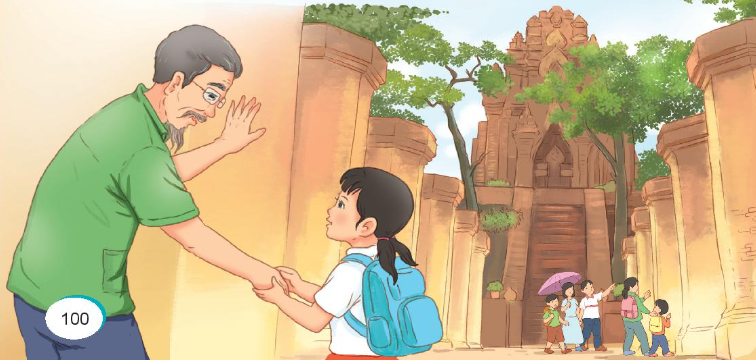 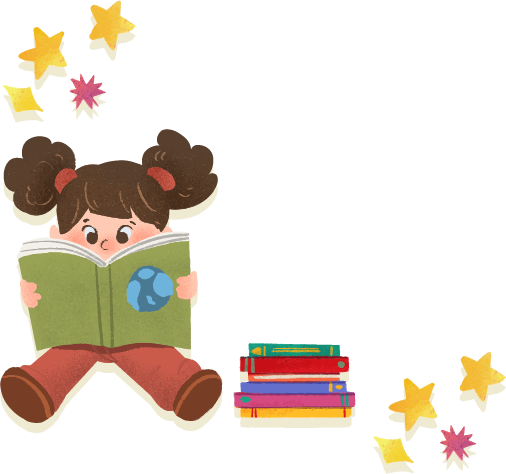 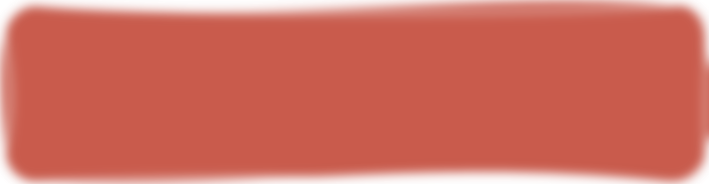 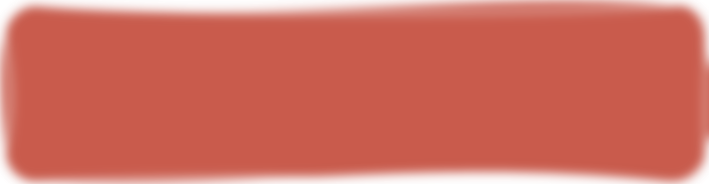 chạm trổ
Tháp bà Pô-na-ga
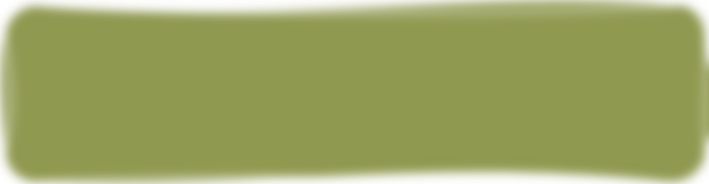 tinh xảo
Luyện đọc từ khó
Lưu ý đọc: Giọng thanh của một em bé, âm điệu nhẹ nhàng, thiết tha
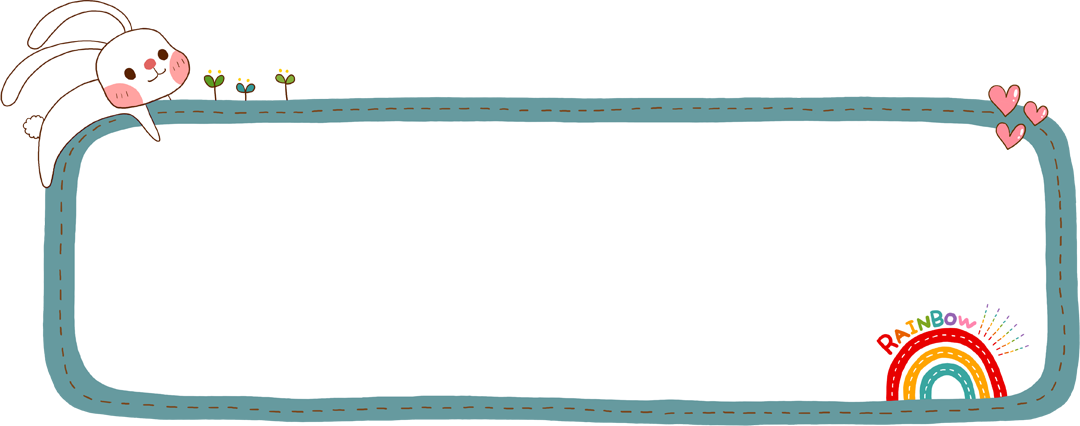 Đọc diễn cảm lời nhân vật
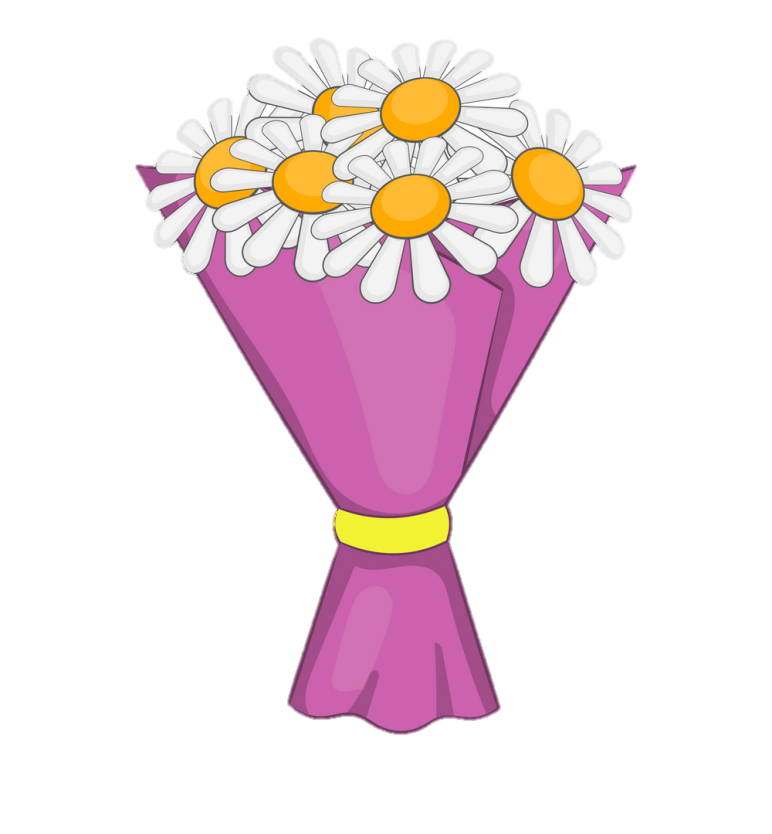 Ông ngoại ơi,/ cháu yêu ông nhiều lắm!//
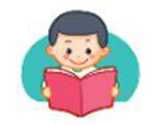 Luyện đọc đoạn nối tiếp
Để cháu nắm tay ông
Cùng chia đoạn
Hè năm nay, Dương được đi du lịch ở Nha Trang cùng bố mẹ và ông ngoại.
   Tháp Bà Pô-na-ga là địa điểm tham quan cuối cùng của đoàn. Ngôi đền vàng rực trong khuôn viên xanh rợp bóng cây. Ông ngoại cứ đứng trầm ngâm trước những bức vẽ chạm trổ tinh xảo. Bàn tay ông run run khi chạm vào các cột đá nhuốm màu thời gian. Dương nhìn ông, lòng trào lên cảm xúc yêu thương khó tả.
   Tiếng hướng dẫn viên du lịch giục đoàn rời điểm tham quan. Ông ngoại chần chừ chưa muốn đi nên rớt lại phía sau. Dương rời đoàn, chạy đến nắm tay ông dắt đi. Nó chợt thấy ông chậm chạp, ngơ ngác quá. Thường ngày, Dương luôn nghĩ ông rất nhanh nhẹn. Ông đưa nó đi học mỗi khi bố mẹ bận rộn. Ông hào hứng chơi trò các ngựa cùng nó.
   Từ trước đến nay, ông luôn là người dắt tay dẫn nó đi, là người bảo vệ nó. Đây là lần đầu tiên Dương nhận ra ông không còn khỏe như trước. Mỗi một ngày trôi qua, ông đang già đi, còn nó sẽ mạnh mẽ hơn. Dương choàng tay ông ôm, thủ thỉ:
   - Ông ngoại ơi, cháu yêu ông nhiều lắm!
    Dương nghĩ, từ bây giờ nó mới là người đưa tay cho ông nắm. 
(Dương Thụy)
1
2
3
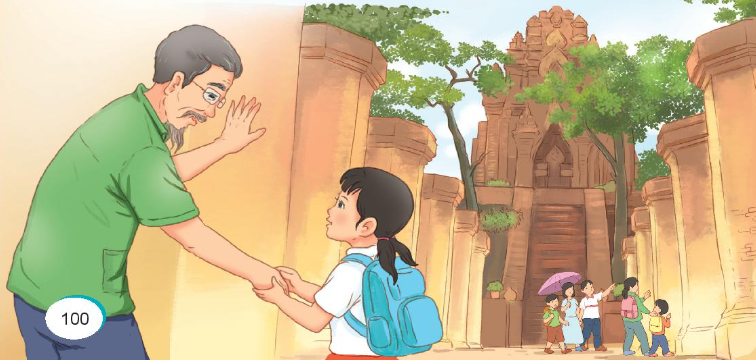 4
Luyện đọc nhóm
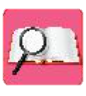 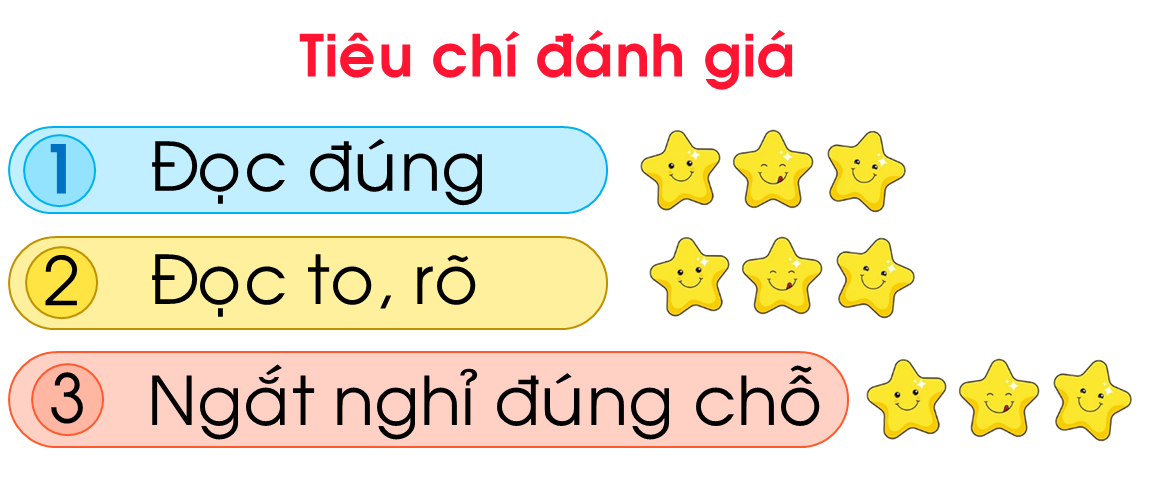 Yêu cầu
 Phân công đọc theo đoạn
 Tất cả thành viên đều đọc
 Giải nghĩa từ cùng nhau
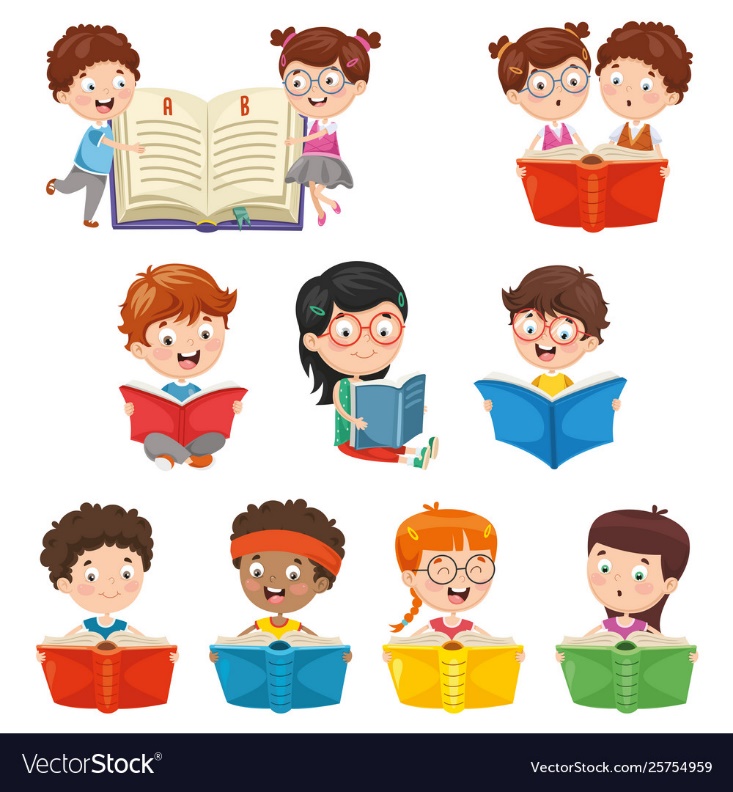 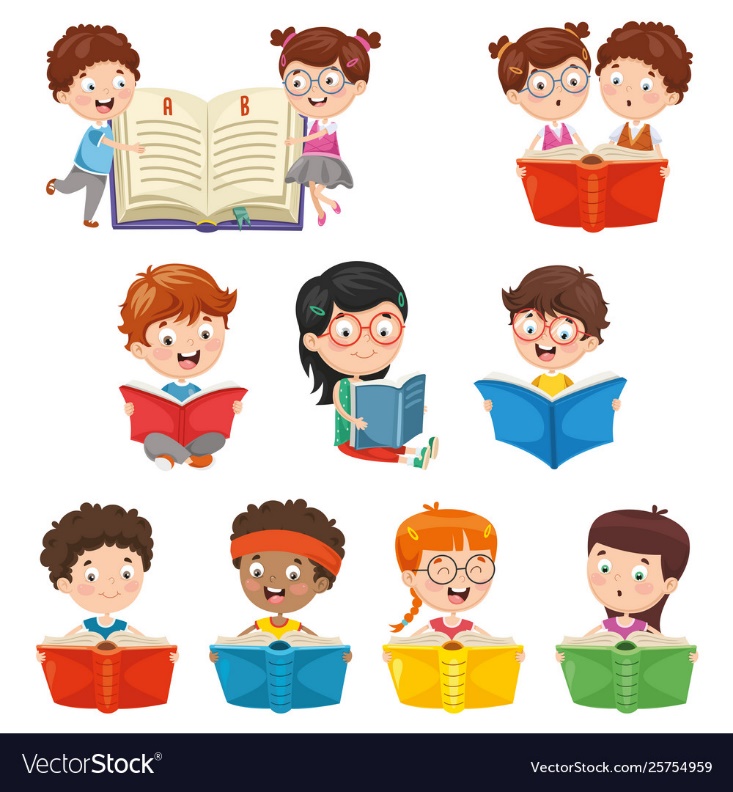 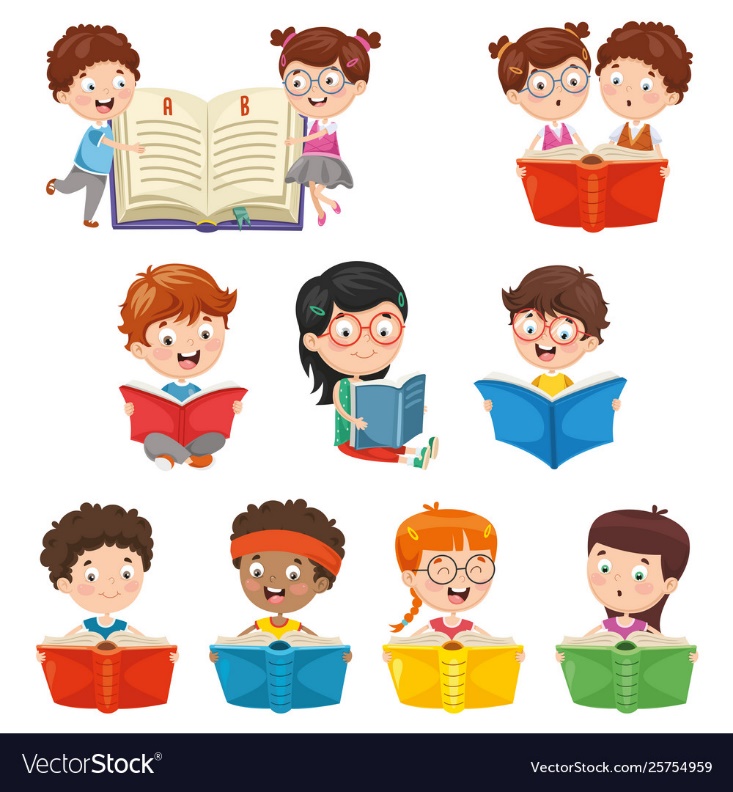 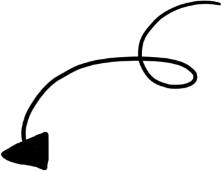 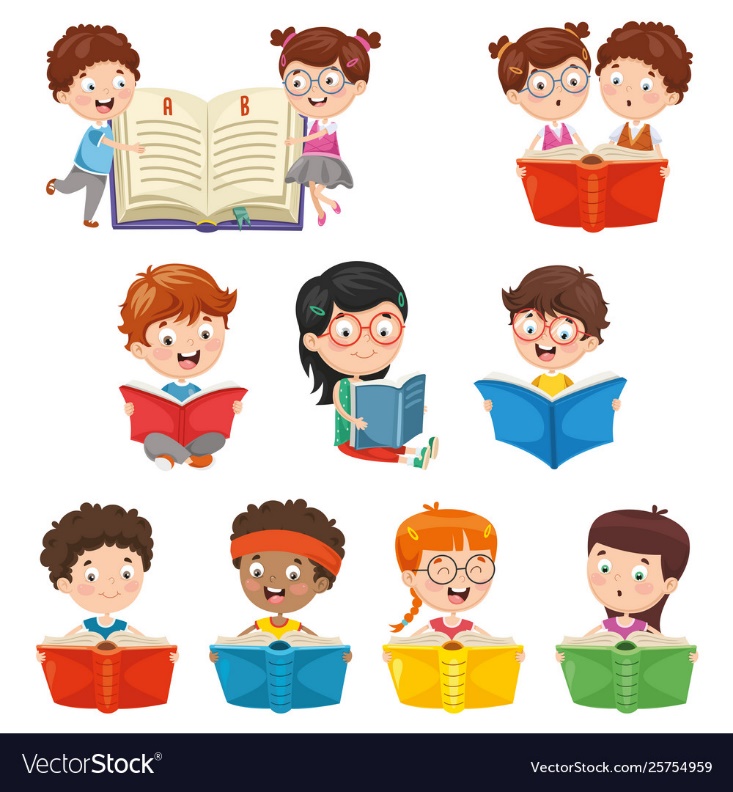 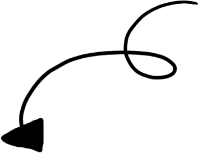 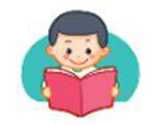 Luyện đọc đoạn theo nhóm nhỏ
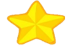 Hè năm nay, Dương được đi du lịch ở Nha Trang cùng bố mẹ và ông ngoại.
1
Tháp Bà Pô-na-ga là địa điểm tham quan cuối cùng của đoàn. Ngôi đền vàng rực trong khuôn viên xanh rợp bóng cây. Ông ngoại cứ đứng trầm ngâm trước những bức vẽ chạm trổ tinh xảo. Bàn tay ông run run khi chạm vào các cột đá nhuốm màu thời gian. Dương nhìn ông, lòng trào lên cảm xúc yêu thương khó tả.
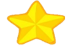 2
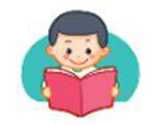 Luyện đọc đoạn theo nhóm nhỏ
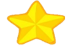 3
Tiếng hướng dẫn viên du lịch giục đoàn rời điểm tham quan. Ông ngoại chần chừ chưa muốn đi nên rớt lại phía sau. Dương rời đoàn, chạy đến nắm tay ông dắt đi. Nó chợt thấy ông chậm chạp, ngơ ngác quá. Thường ngày, Dương luôn nghĩ ông rất nhanh nhẹn. Ông đưa nó đi học mỗi khi bố mẹ bận rộn. Ông hào hứng chơi trò các ngựa cùng nó.
   Từ trước đến nay, ông luôn là người dắt tay dẫn nó đi, là người bảo vệ nó. Đây là lần đầu tiên Dương nhận ra ông không còn khỏe như trước. Mỗi một ngày trôi qua, ông đang già đi, còn nó sẽ mạnh mẽ hơn. Dương choàng tay ông ôm, thủ thỉ:
   - Ông ngoại ơi, cháu yêu ông nhiều lắm!
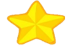 4
Dương nghĩ, từ bây giờ nó mới là người đưa tay cho ông nắm.
Luyện đọc toàn bài
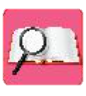 Tiêu chí đánh giá
Đọc đúng
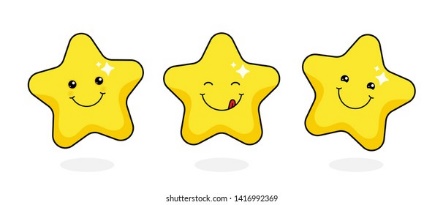 1
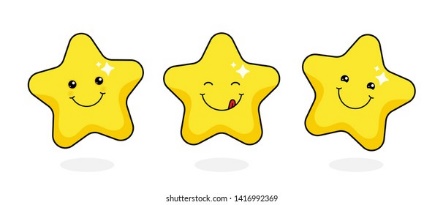 Đọc to, rõ
2
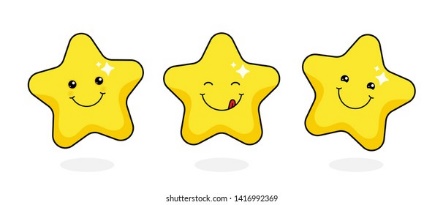 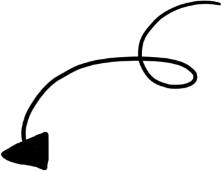 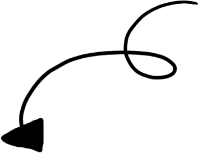 Giọng đọc và nhấn giọng phù hợp
Ngắt nghỉ đúng chỗ
3
4
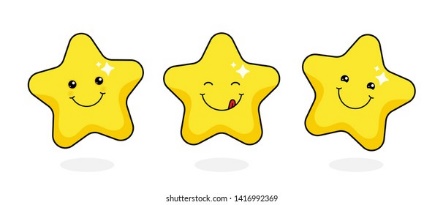 Để cháu nắm tay ông
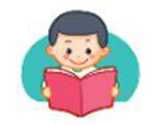 Hè năm nay, Dương được đi du lịch ở Nha Trang cùng bố mẹ và ông ngoại.
   Tháp Bà Pô-na-ga là địa điểm tham quan cuối cùng của đoàn. Ngôi đền vàng rực trong khuôn viên xanh rợp bóng cây. Ông ngoại cứ đứng trầm ngâm trước những bức vẽ chạm trổ tinh xảo. Bàn tay ông run run khi chạm vào các cột đá nhuốm màu thời gian. Dương nhìn ông, lòng trào lên cảm xúc yêu thương khó tả.
   Tiếng hướng dẫn viên du lịch giục đoàn rời điểm tham quan. Ông ngoại chần chừ chưa muốn đi nên rớt lại phía sau. Dương rời đoàn, chạy đến nắm tay ông dắt đi. Nó chợt thấy ông chậm chạp, ngơ ngác quá. Thường ngày, Dương luôn nghĩ ông rất nhanh nhẹn. Ông đưa nó đi học mỗi khi bố mẹ bận rộn. Ông hào hứng chơi trò các ngựa cùng nó.
   Từ trước đến nay, ông luôn là người dắt tay dẫn nó đi, là người bảo vệ nó. Đây là lần đầu tiên Dương nhận ra ông không còn khỏe như trước. Mỗi một ngày trôi qua, ông đang già đi, còn nó sẽ mạnh mẽ hơn. Dương choàng tay ông ôm, thủ thỉ:
   - Ông ngoại ơi, cháu yêu ông nhiều lắm!
    Dương nghĩ, từ bây giờ nó mới là người đưa tay cho ông nắm.
(Dương Thụy)
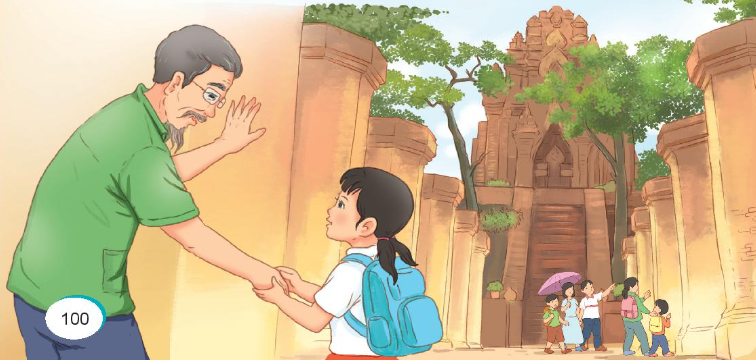 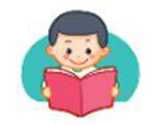 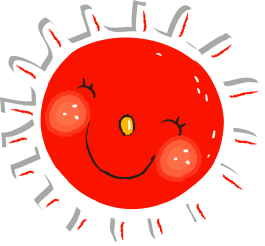 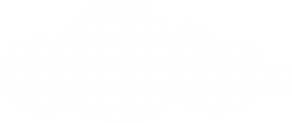 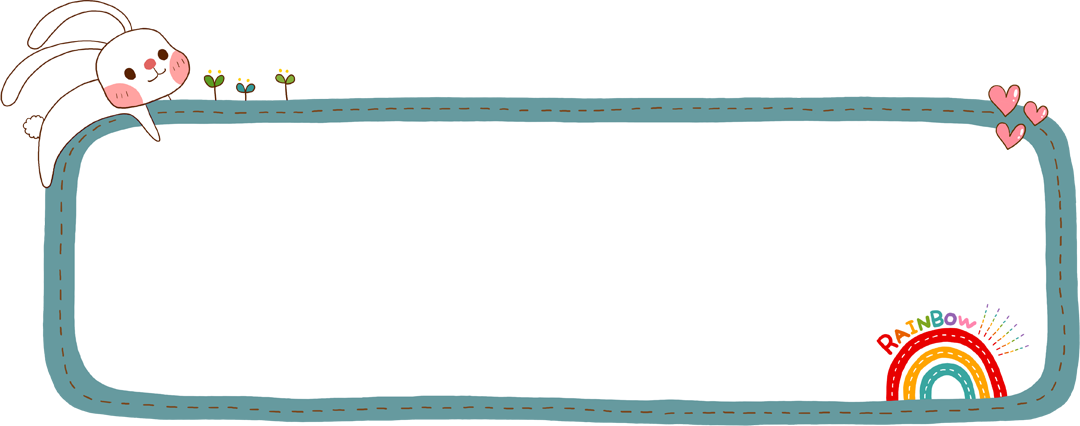 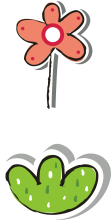 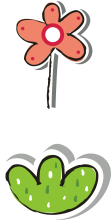 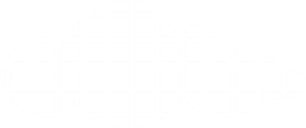 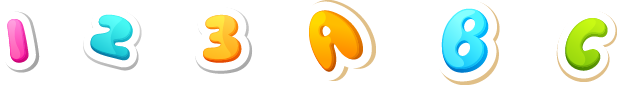 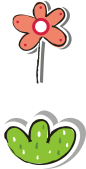 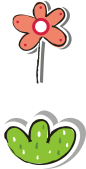 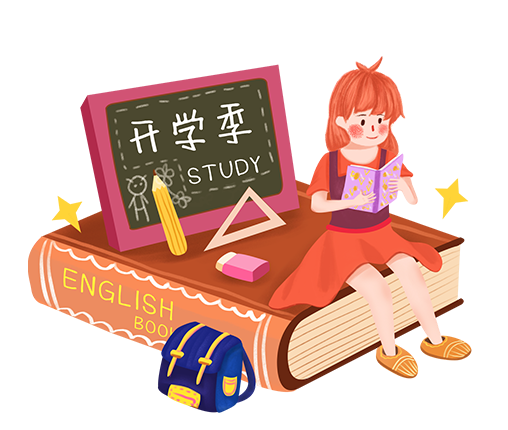 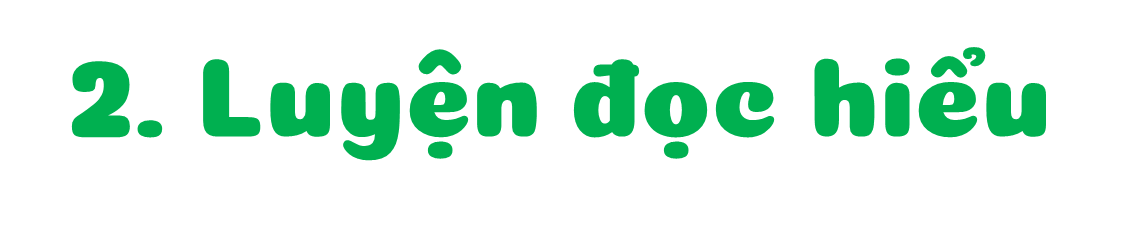 01
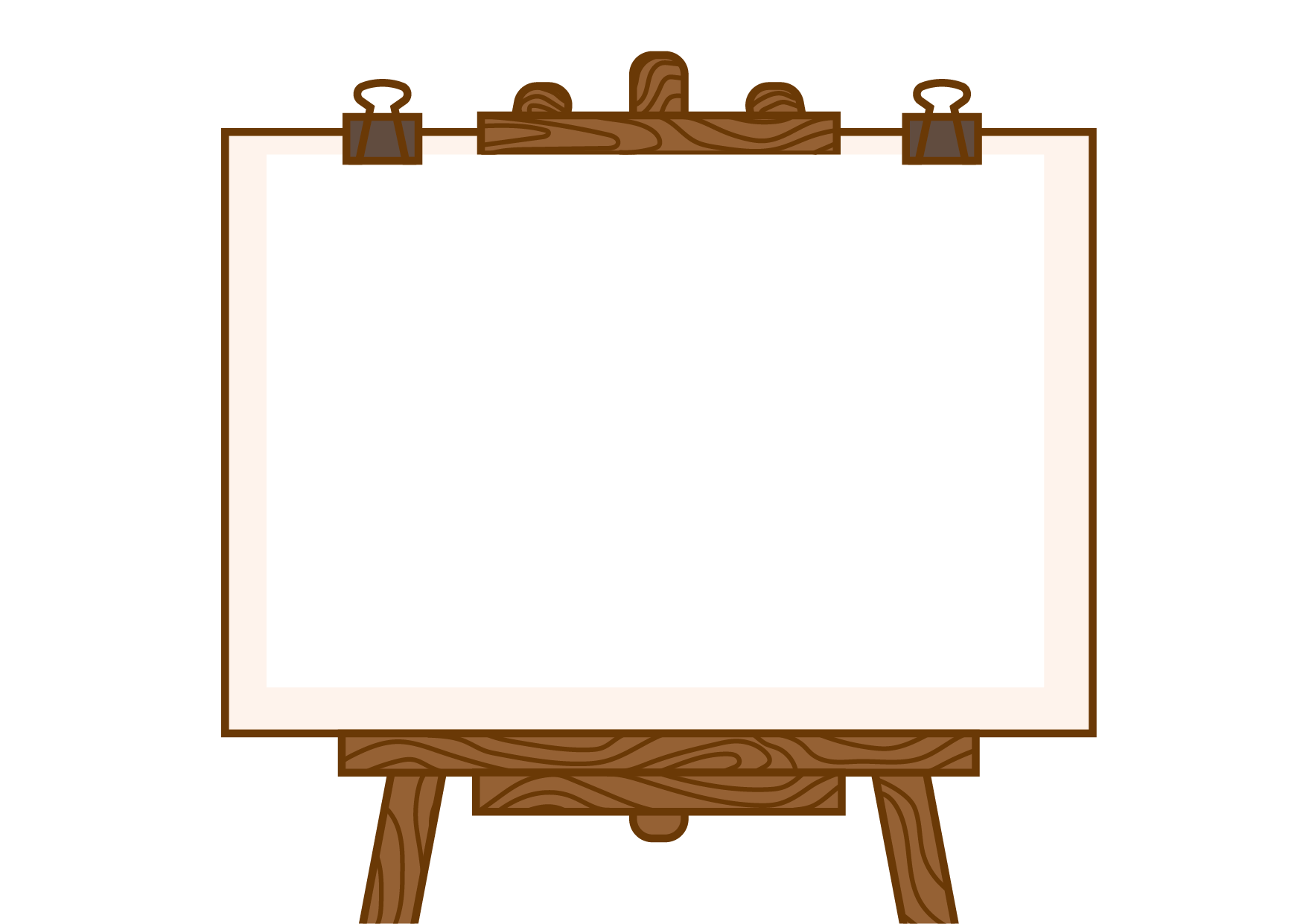 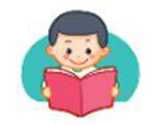 Trong bài “Để cháu nắm tay ông” có từ nào em chưa hiểu nghĩa?
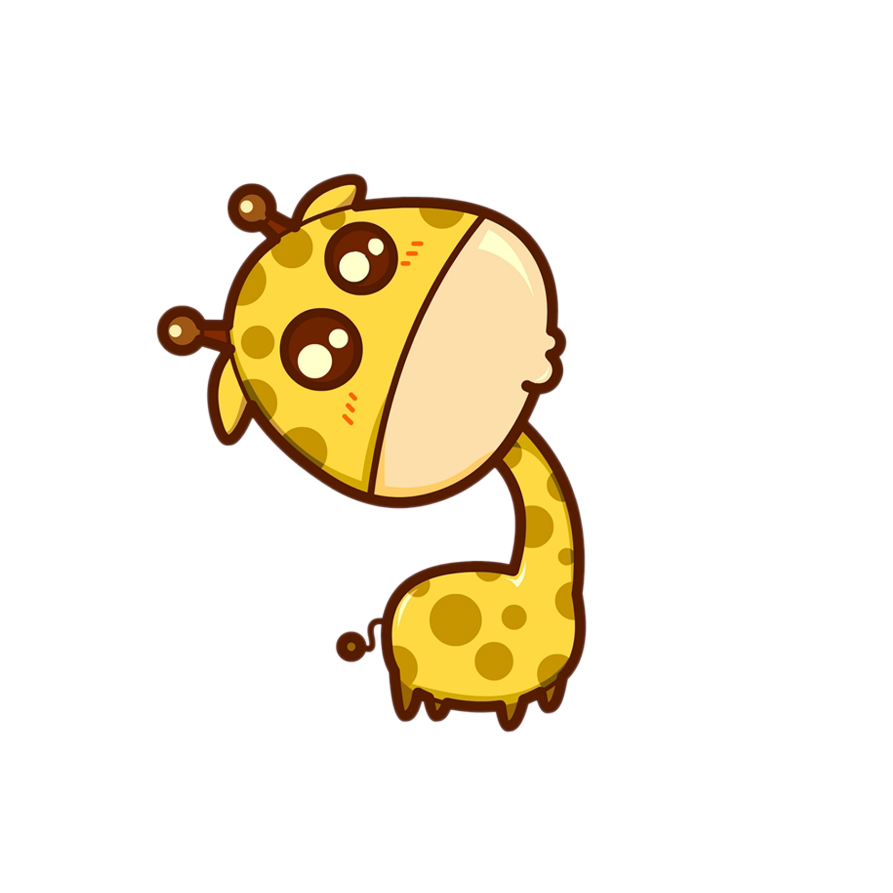 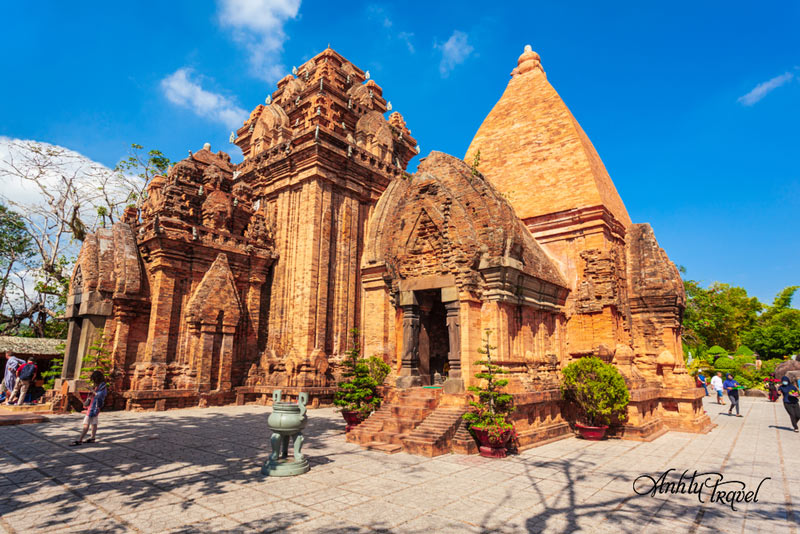 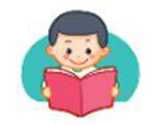 Tháp Bà Pô-na-ga: quần thể kiến trúc tiêu biểu của văn hóa Chăm Pa ở Nha Trang
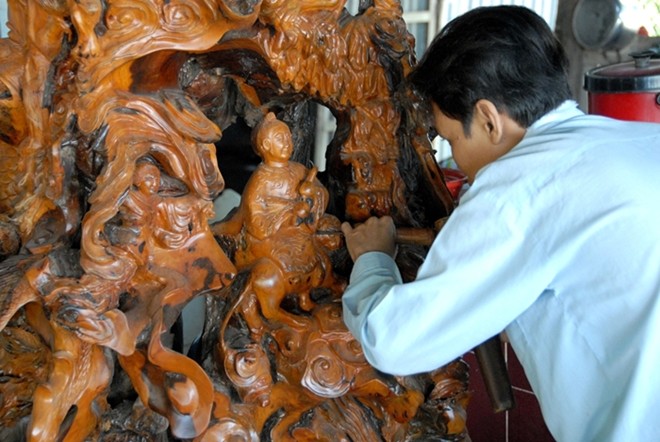 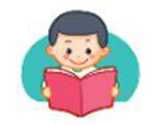 Chạm trổ: khắc, đục lên bề mặt gỗ, đá để trang trí
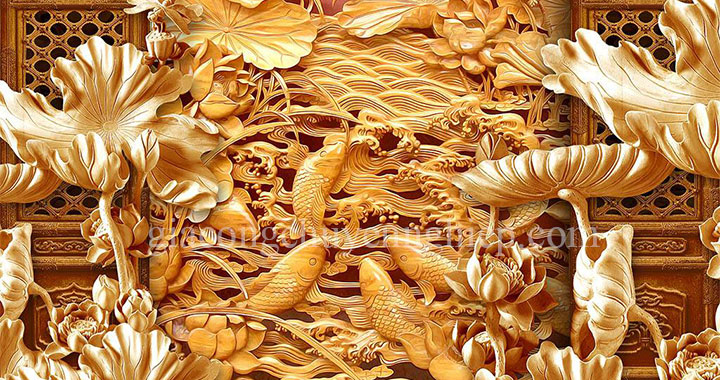 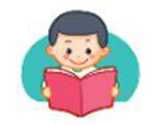 Tinh xảo: tinh vi, tỉ mỉ, khéo léo
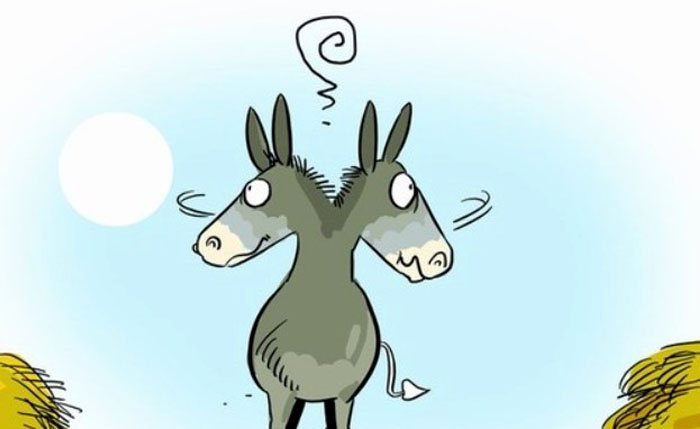 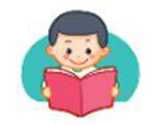 Chần chừ: đắn đo, do dự, chưa quyết tâm ngay để làm một việc gì đó.
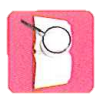 Cùng tìm hiểu
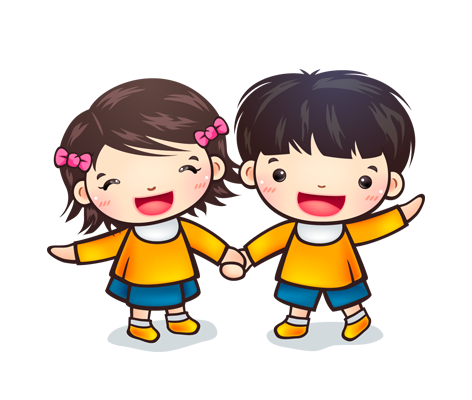 Điểm tham quan cuối cùng của gia đình Dương là ở đâu?
1
2
3
4
Tìm những chi tiết cho thấy ông ngoại ngắm ngôi đền rất kĩ và đầy xúc động
Thảo luận nhóm đôi
Dương đã thay đổi những suy nghĩ về ông như thế nào?
Theo em, vì sao Dương nghĩ từ bây giờ nó mới là người đưa tay cho ông nắm?
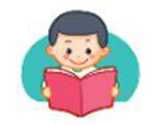 1. Điểm tham quan cuối cùng của gia đình Dương là ở đâu?
Điểm tham quan cuối cùng của gia đình Dương là ở Tháp Bà Pô-na-ga ở Nha Trang.
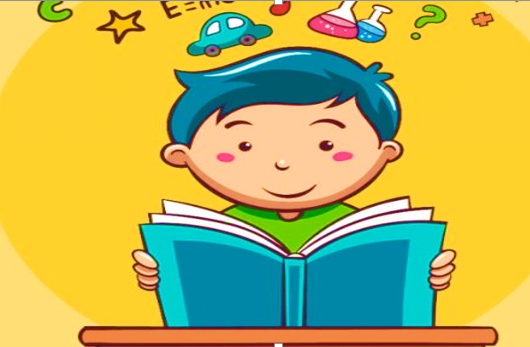 Đọc thầm đoạn 1
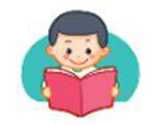 2. Tìm những chi tiết cho thấy ông ngoại ngắm ngôi đền rất kĩ và đầy xúc động
Những chi tiết cho thấy ông ngoại ngắm ngôi đền rất kĩ và xúc động là:
- Ông cứ đứng trầm ngâm trước những bức vẽ chạm trổ tinh xảo
- Bàn tay ông run run khi chạm vào các cột đá nhuốm màu thời gian.
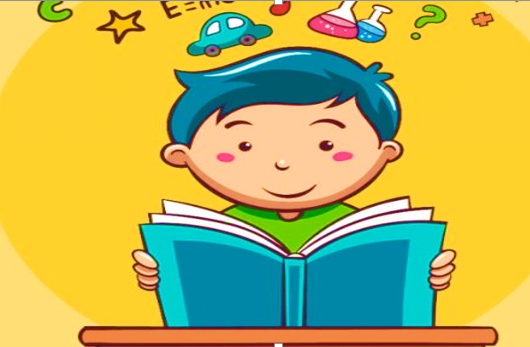 Đọc thầm đoạn 2
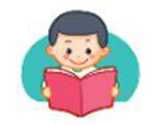 3. Dương đã thay đổi những suy nghĩ về ông như thế nào?
Trong khi đi du lịch
Dương nhận ra (…)
Trước khi đi du lịch
Dương nghĩ (…)
- Trước khi đi du lịch, Dương nghĩ ông rất nhanh nhẹn
- Trong khi đi du lịch, Dương nhận ra ông không còn khỏe như trước.
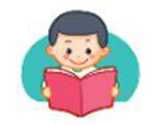 4. Theo em, vì sao Dương nghĩ từ bây giờ nó mới là người đưa tay cho ông nắm?
Dương nghĩ từ bây giờ nó mới là người đưa tay cho ông nắm vì ông ngày càng già đi còn nó thì ngày càng lớn lên, mạnh mẽ hơn.
Đọc đoạn cuối kết hợp suy nghĩ
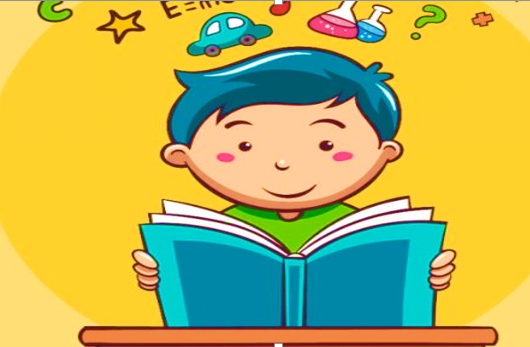 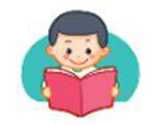 Nội dung của bài đọc
Bài tập đọc nói về sự xúc động của cô bé Dương khi phát hiện ra người ông thân yêu của mình đã già yếu. Cô bé có một suy nghĩ rất “người lớn” đó là muốn trở thành người che chở, chăm sóc và bảo vệ ông.
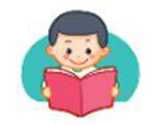 Luyện đọc lại toàn bài
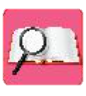 Tiêu chí đánh giá
Đọc đúng
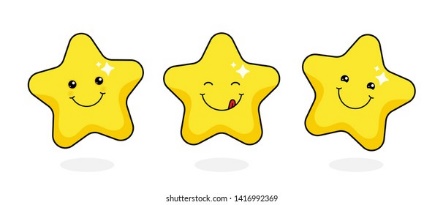 1
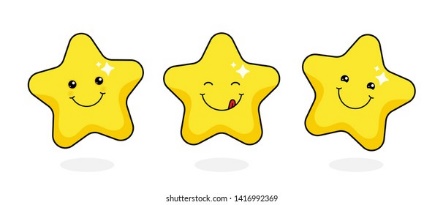 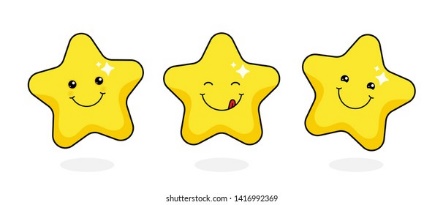 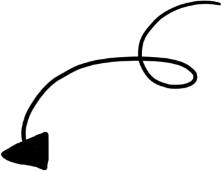 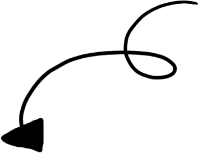 Đọc to, rõ
2
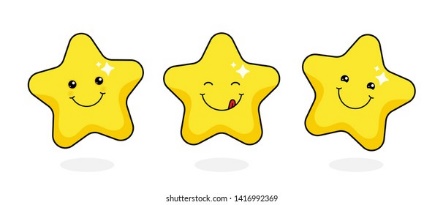 Giọng đọc và nhấn giọng phù hợp
Ngắt nghỉ đúng chỗ
3
4
Để cháu nắm tay ông
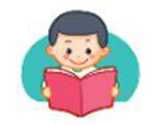 Hè năm nay, Dương được đi du lịch ở Nha Trang cùng bố mẹ và ông ngoại.
   Tháp Bà Pô-na-ga là địa điểm tham quan cuối cùng của đoàn. Ngôi đền vàng rực trong khuôn viên xanh rợp bóng cây. Ông ngoại cứ đứng trầm ngâm trước những bức vẽ chạm trổ tinh xảo. Bàn tay ông run run khi chạm vào các cột đá nhuốm màu thời gian. Dương nhìn ông, lòng trào lên cảm xúc yêu thương khó tả.
   Tiếng hướng dẫn viên du lịch giục đoàn rời điểm tham quan. Ông ngoại chần chừ chưa muốn đi nên rớt lại phía sau. Dương rời đoàn, chạy đến nắm tay ông dắt đi. Nó chợt thấy ông chậm chạp, ngơ ngác quá. Thường ngày, Dương luôn nghĩ ông rất nhanh nhẹn. Ông đưa nó đi học mỗi khi bố mẹ bận rộn. Ông hào hứng chơi trò các ngựa cùng nó.
   Từ trước đến nay, ông luôn là người dắt tay dẫn nó đi, là người bảo vệ nó. Đây là lần đầu tiên Dương nhận ra ông không còn khỏe như trước. Mỗi một ngày trôi qua, ông đang già đi, còn nó sẽ mạnh mẽ hơn. Dương choàng tay ông ôm, thủ thỉ:
   - Ông ngoại ơi, cháu yêu ông nhiều lắm!
    Dương nghĩ, từ bây giờ nó mới là người đưa tay cho ông nắm.
(Dương Thụy)
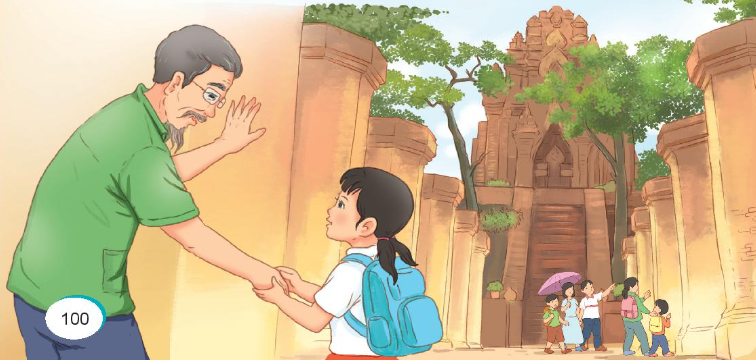 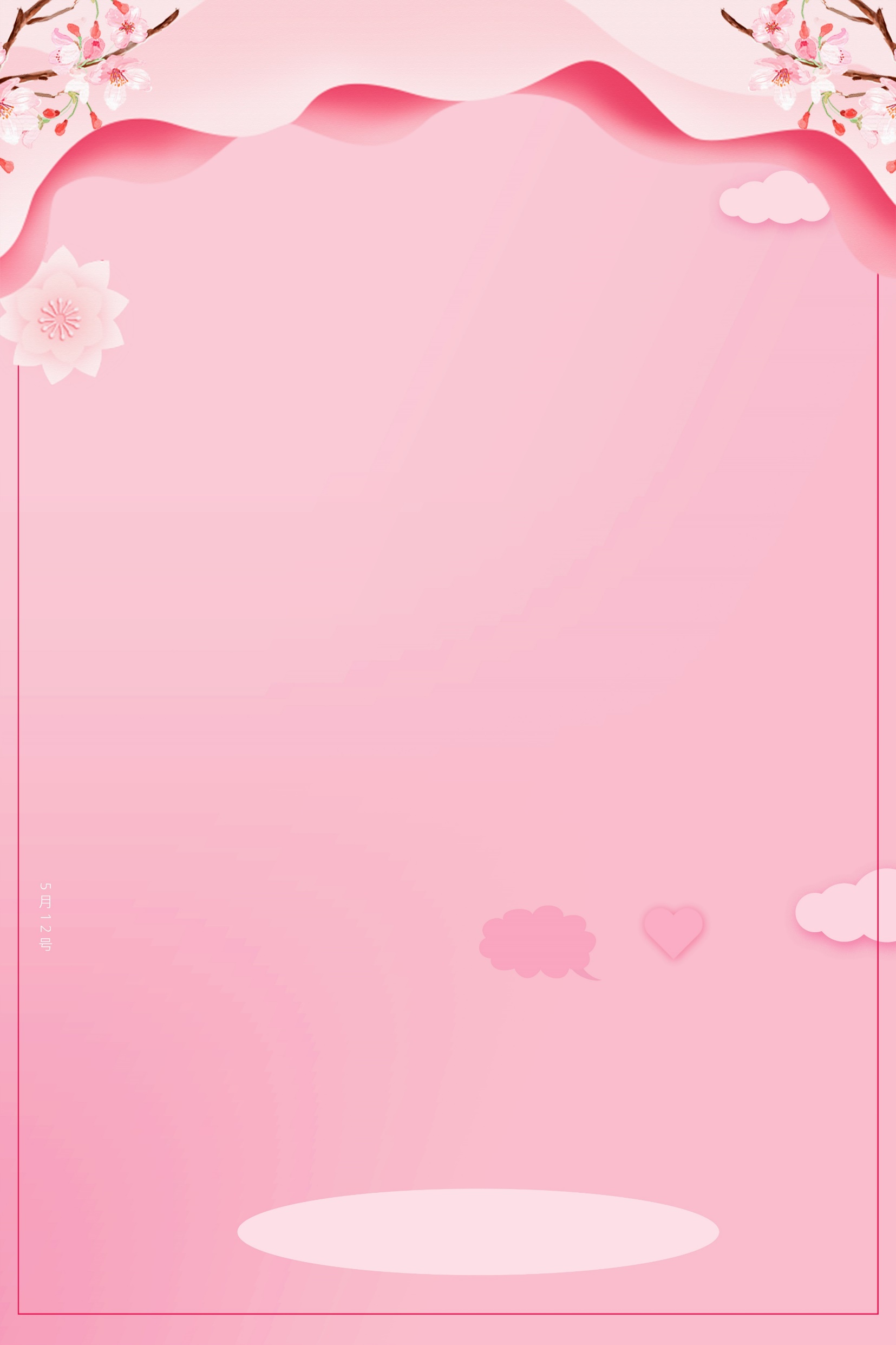 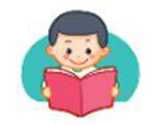 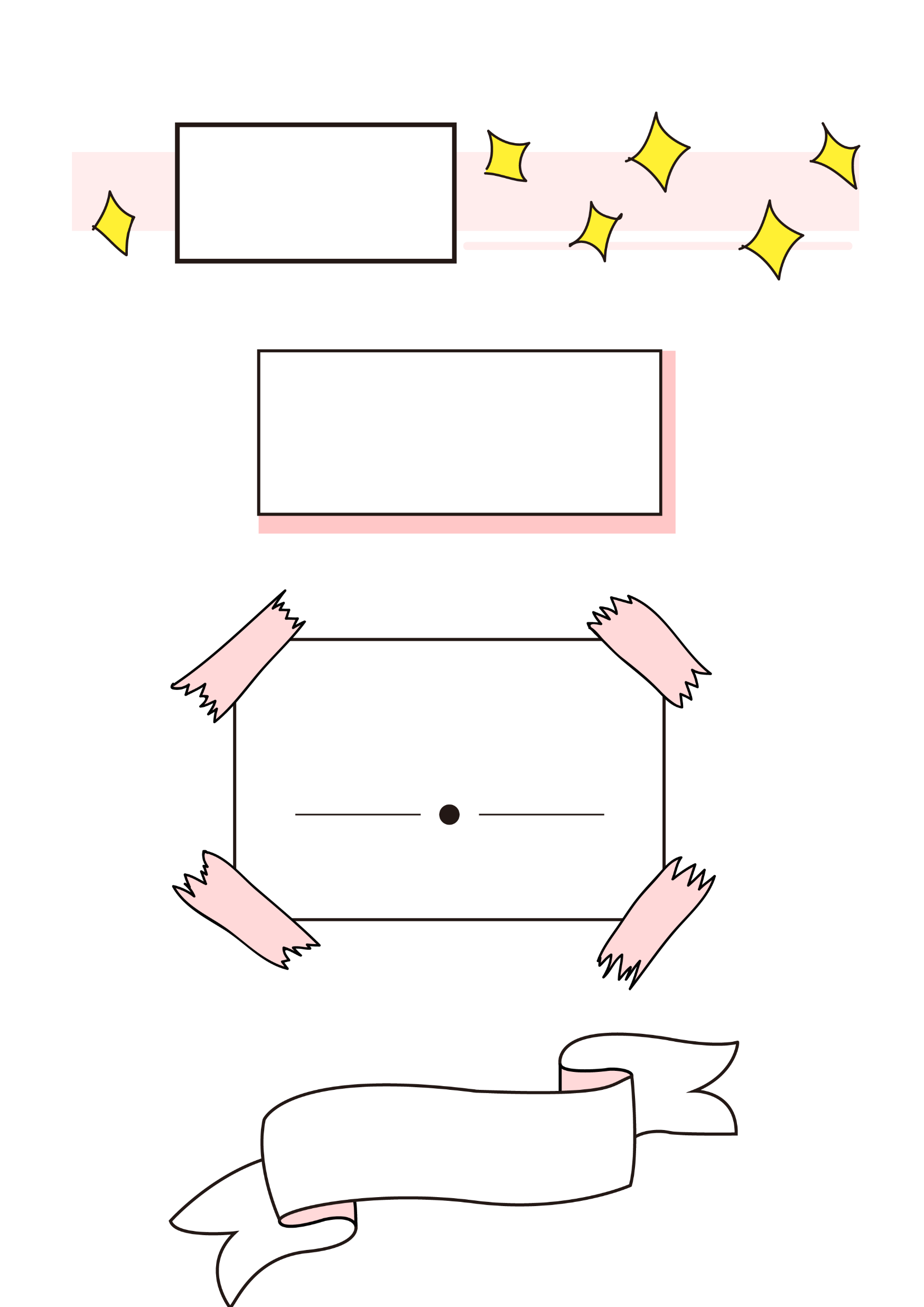 VẬN DỤNG VÀ TRẢI NGHIỆM
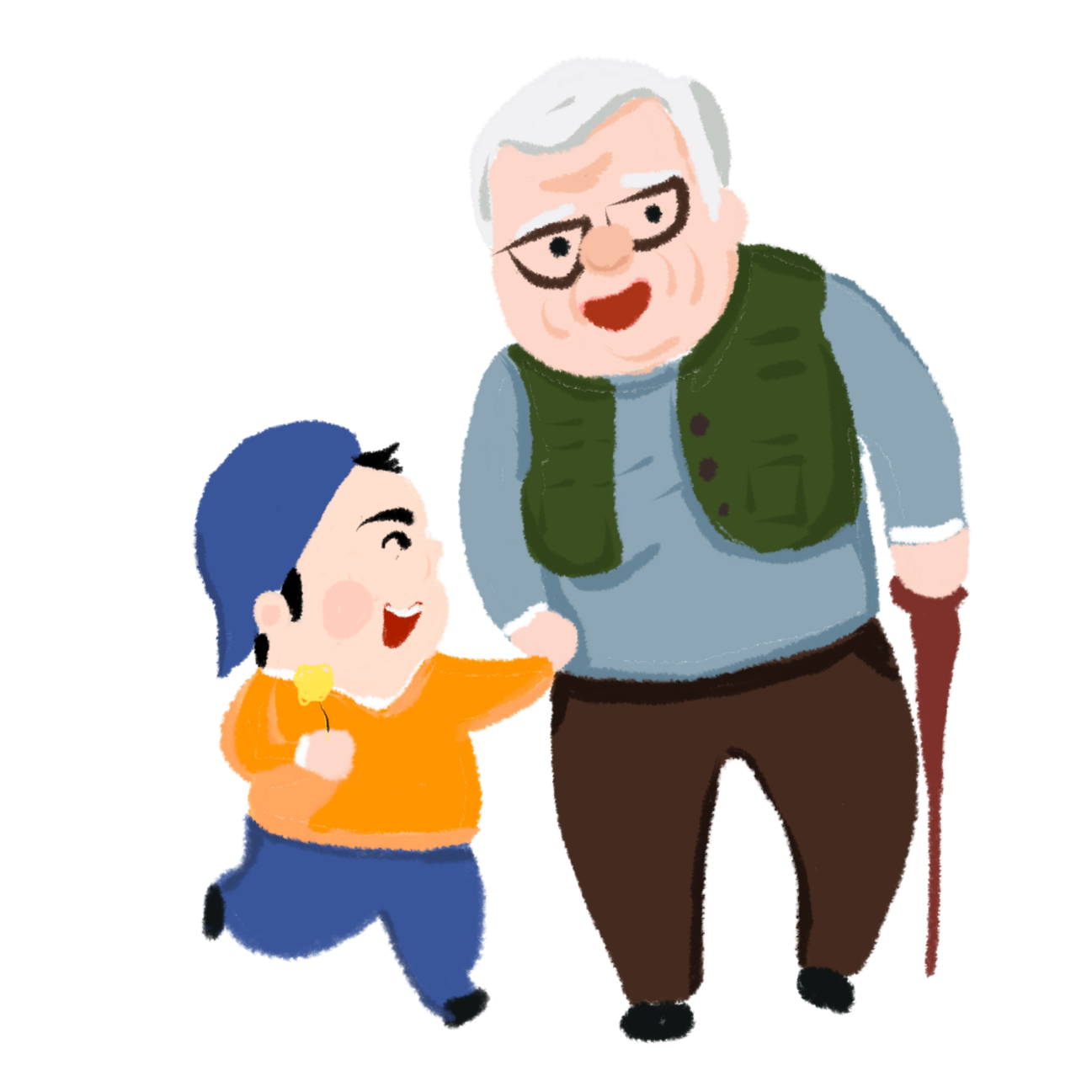 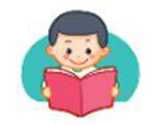 GV GỌI HỌC SINH NÊU NỘI DUNG BÀI HỌC
DẶN HỌC SINH CHUẨN BỊ BÀI LUYỆN TẬP NGÀY MAI
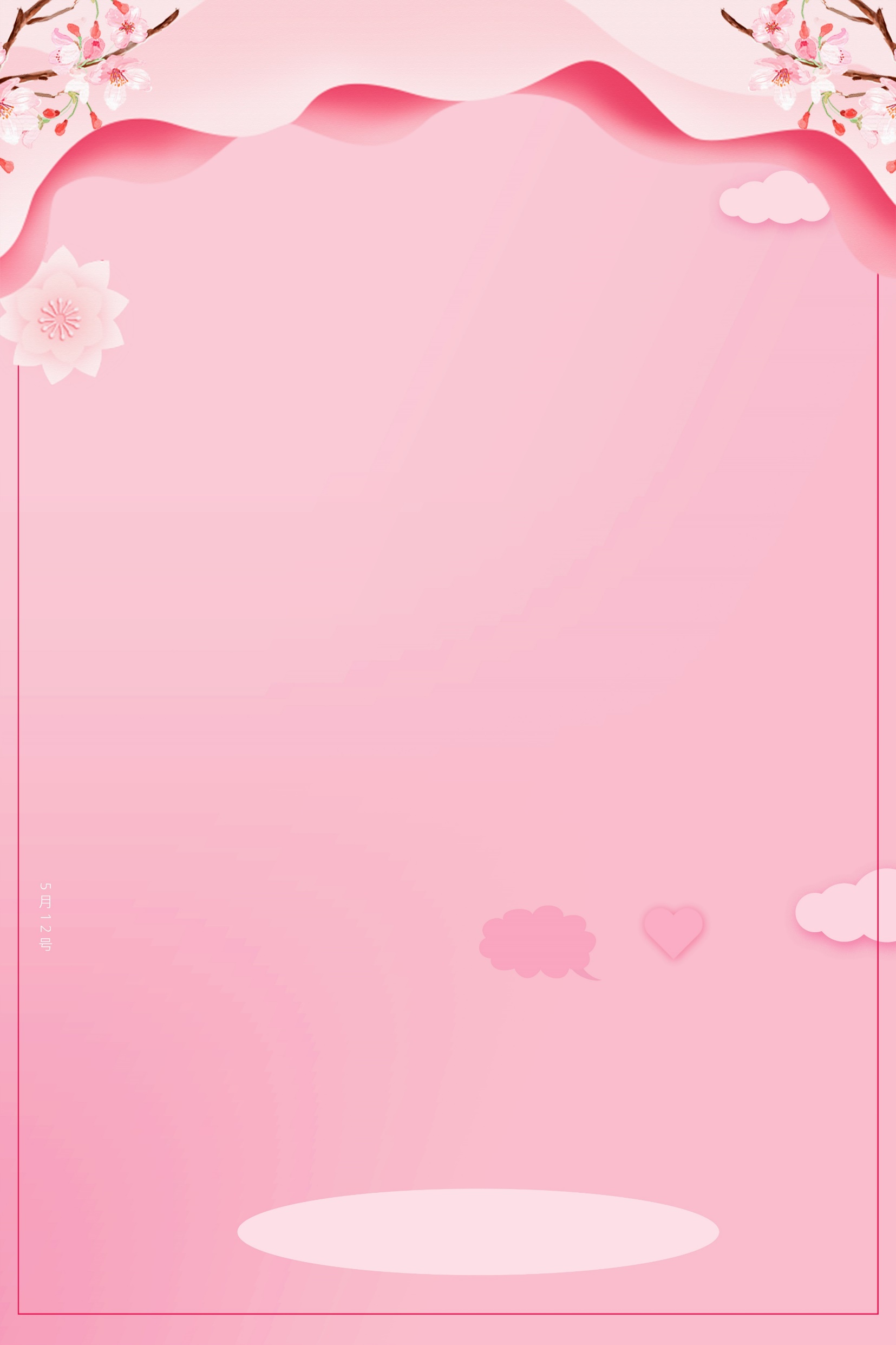 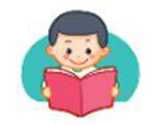 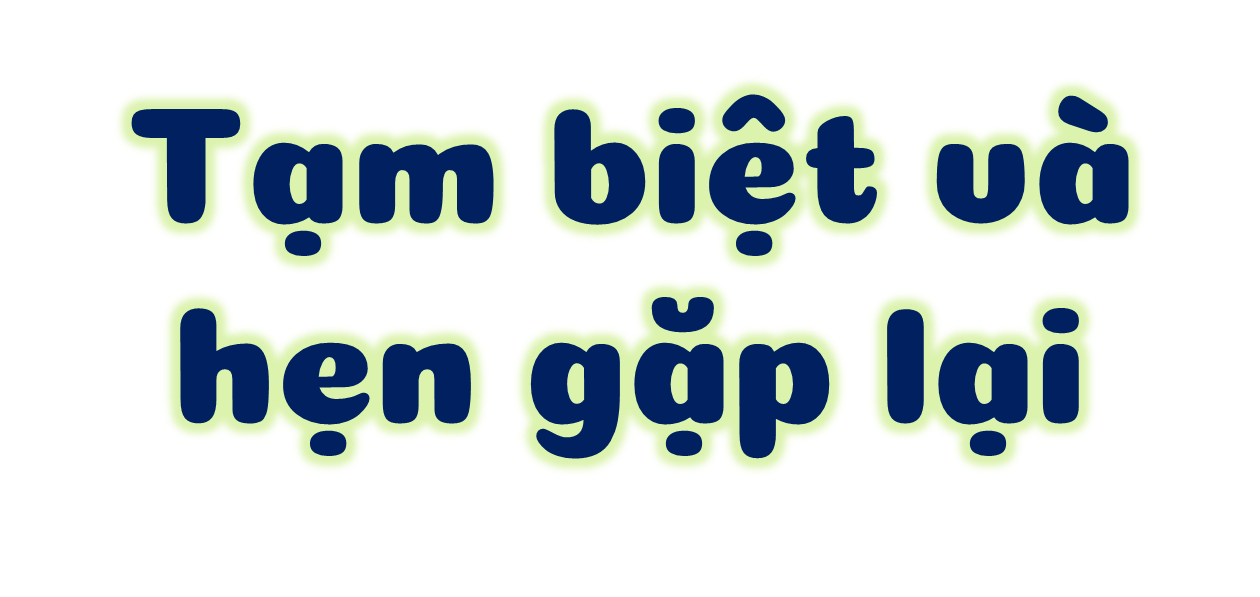 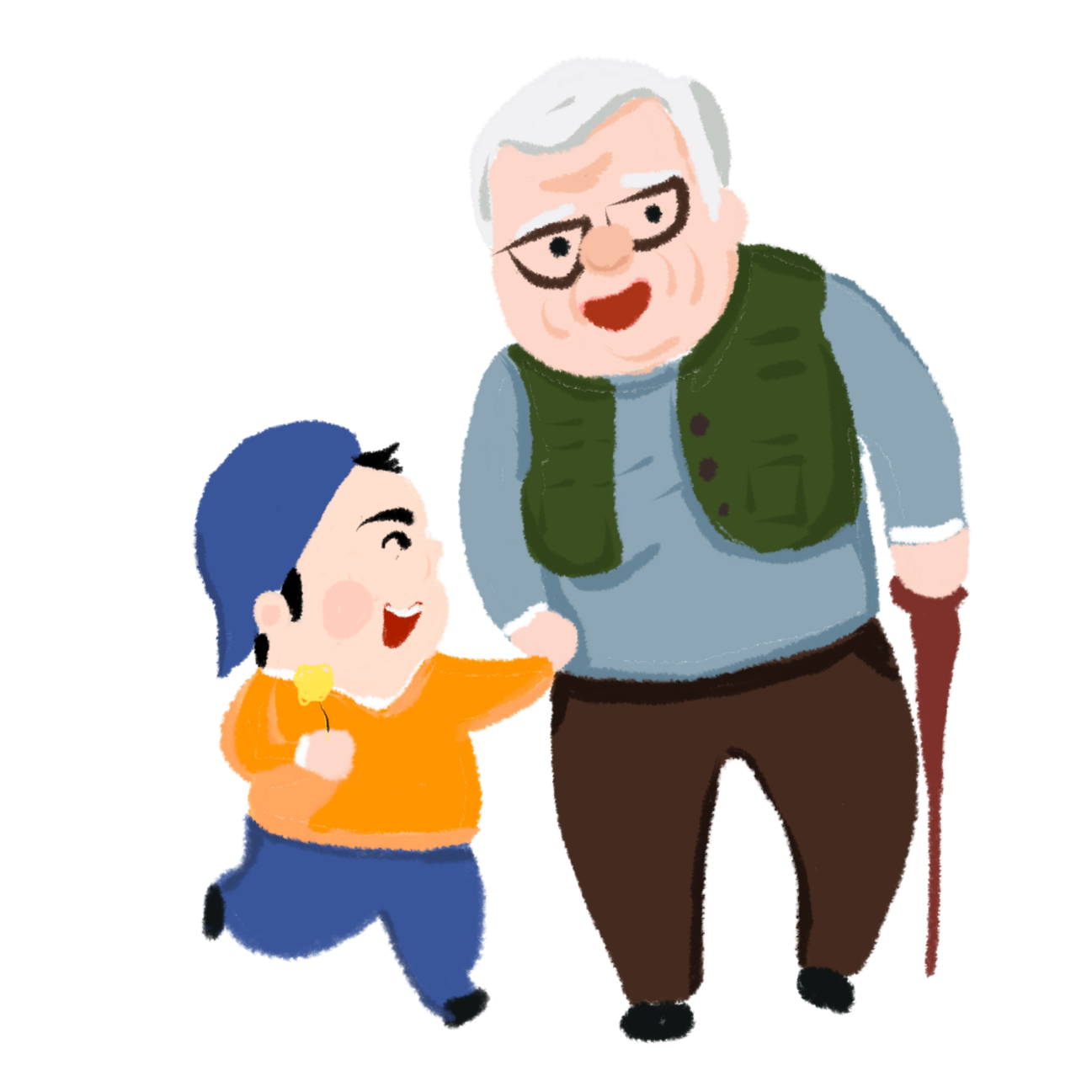 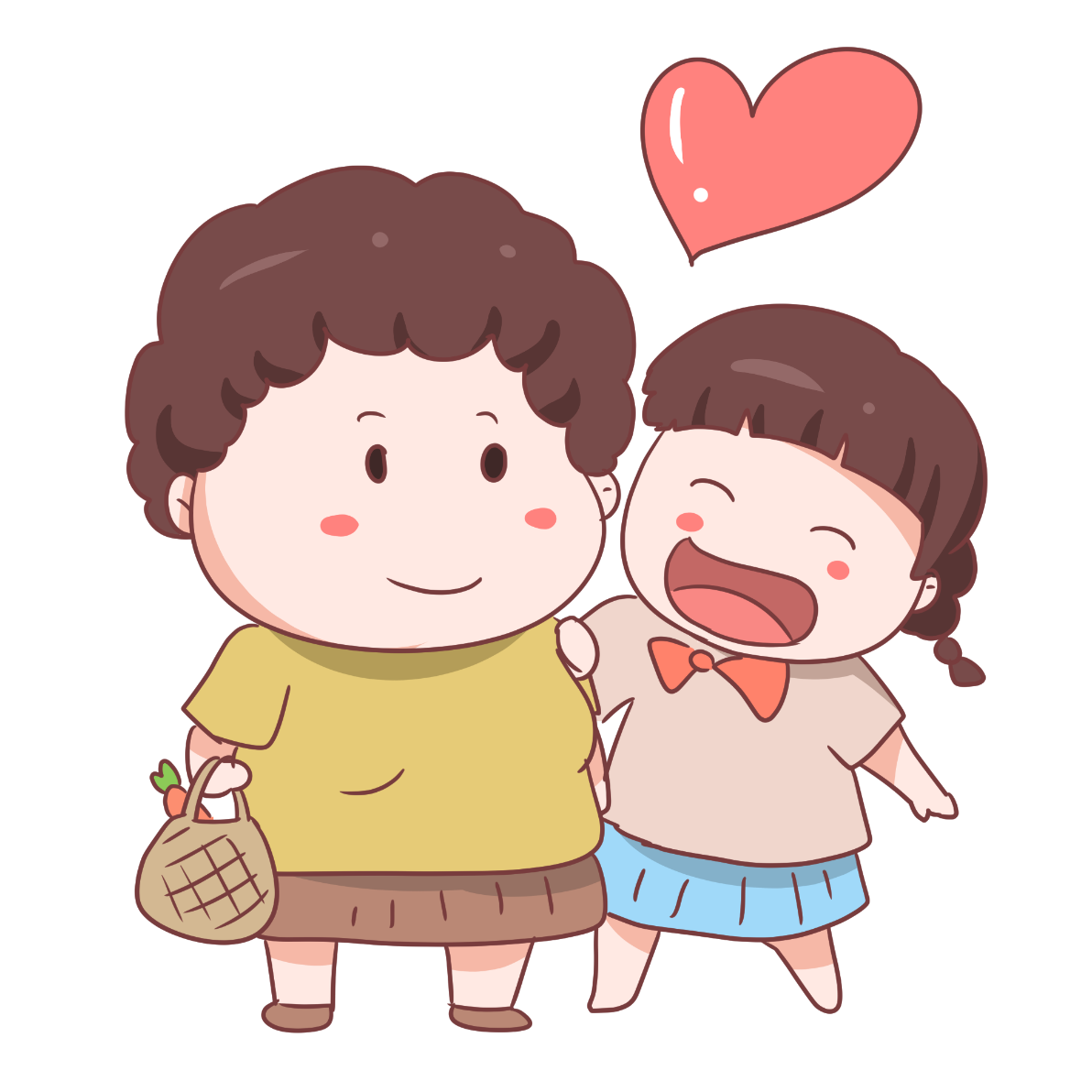